A
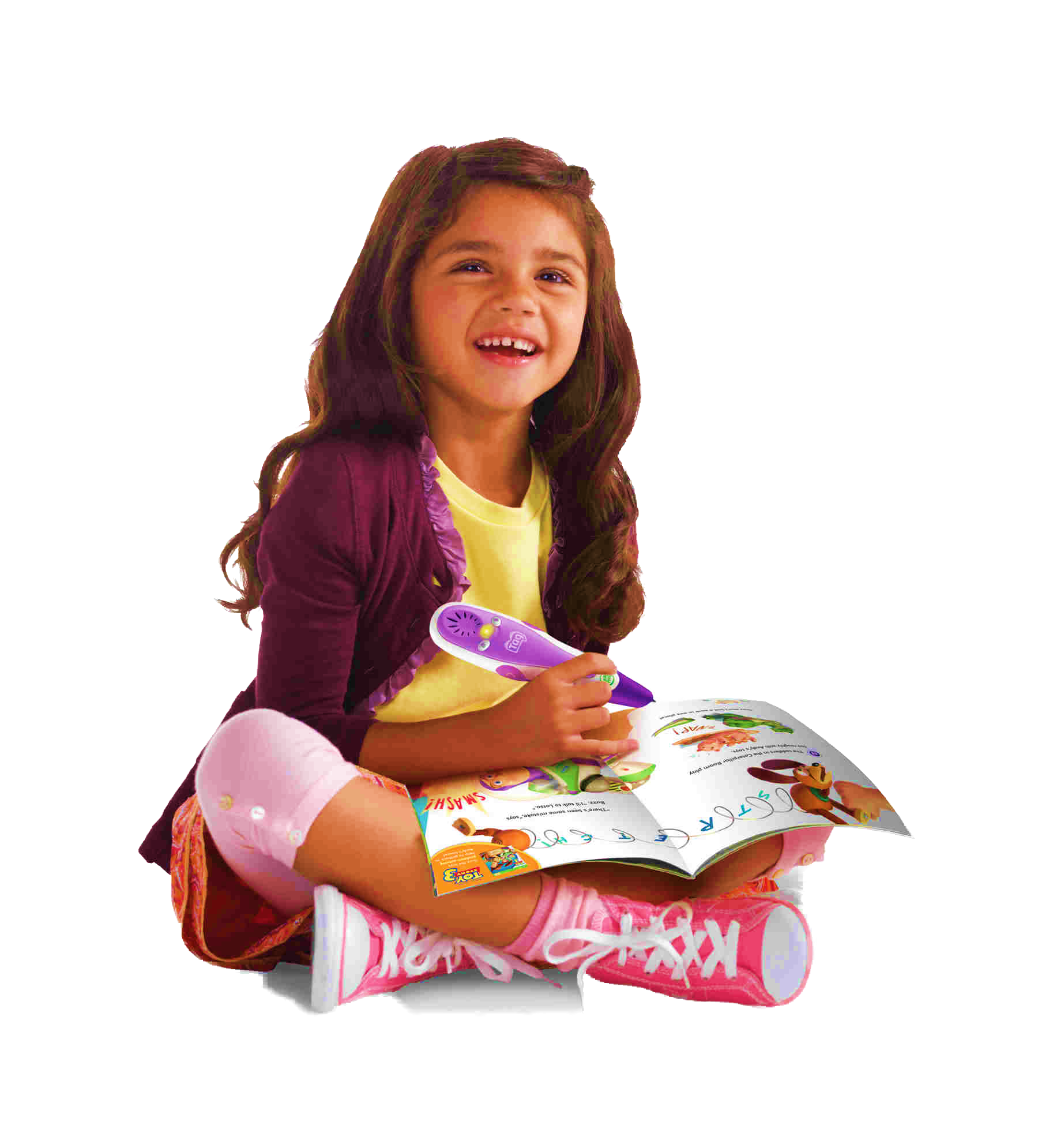 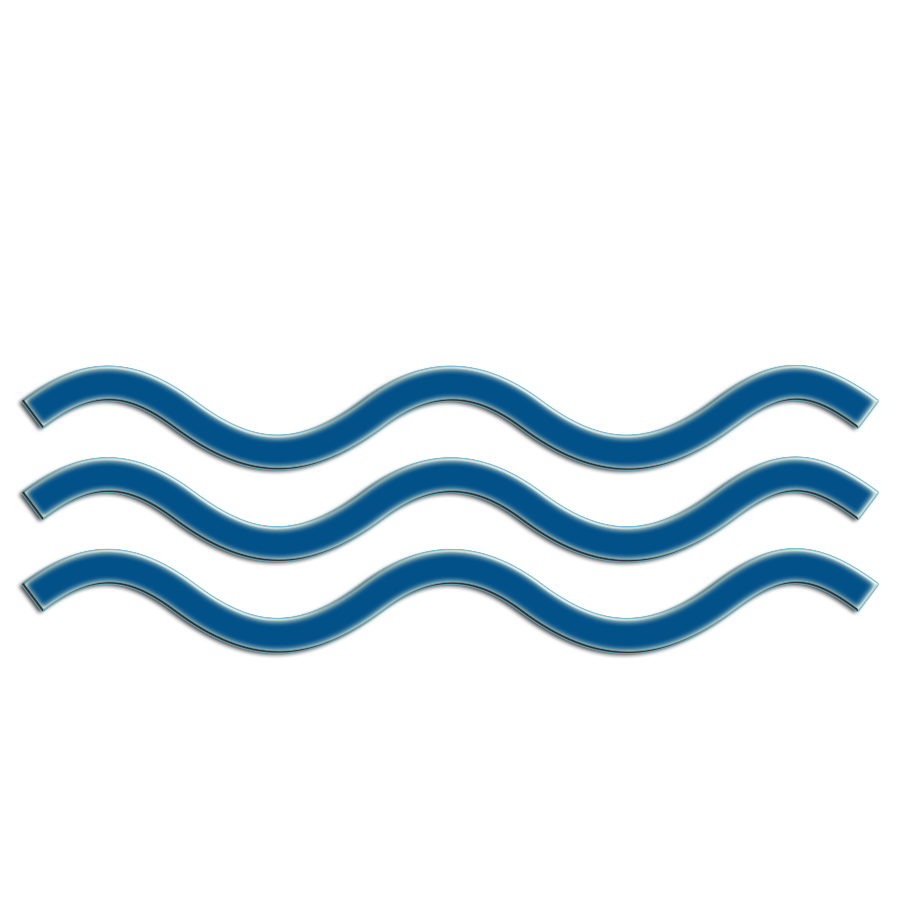 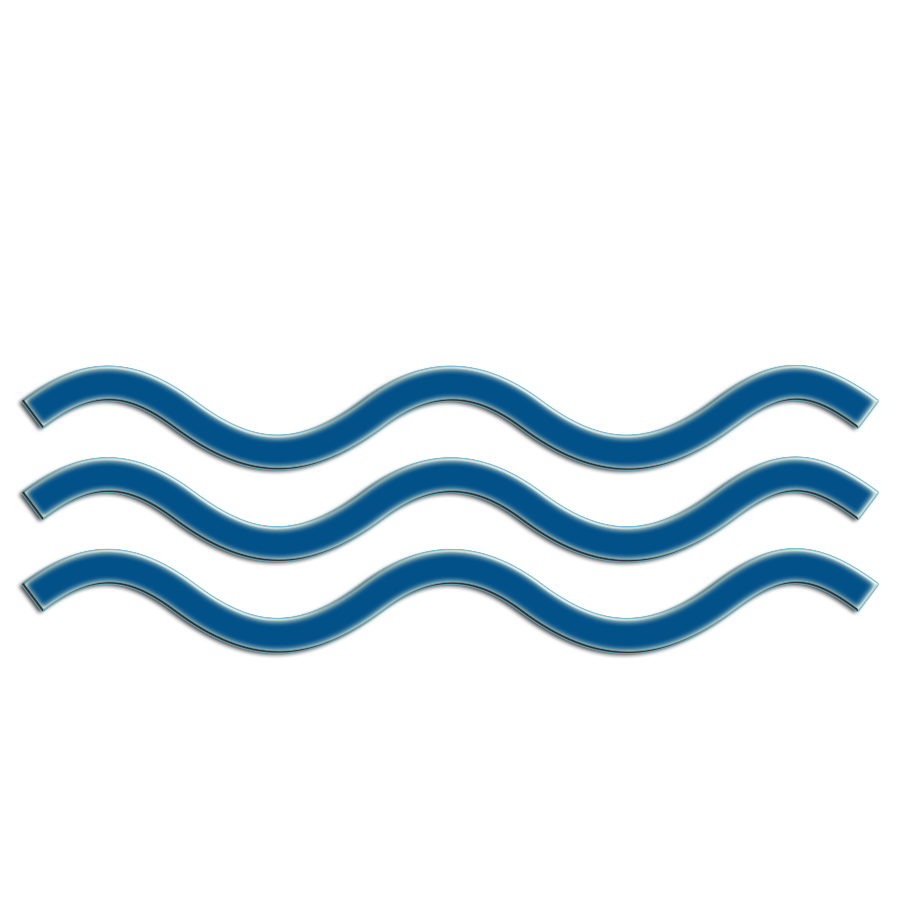 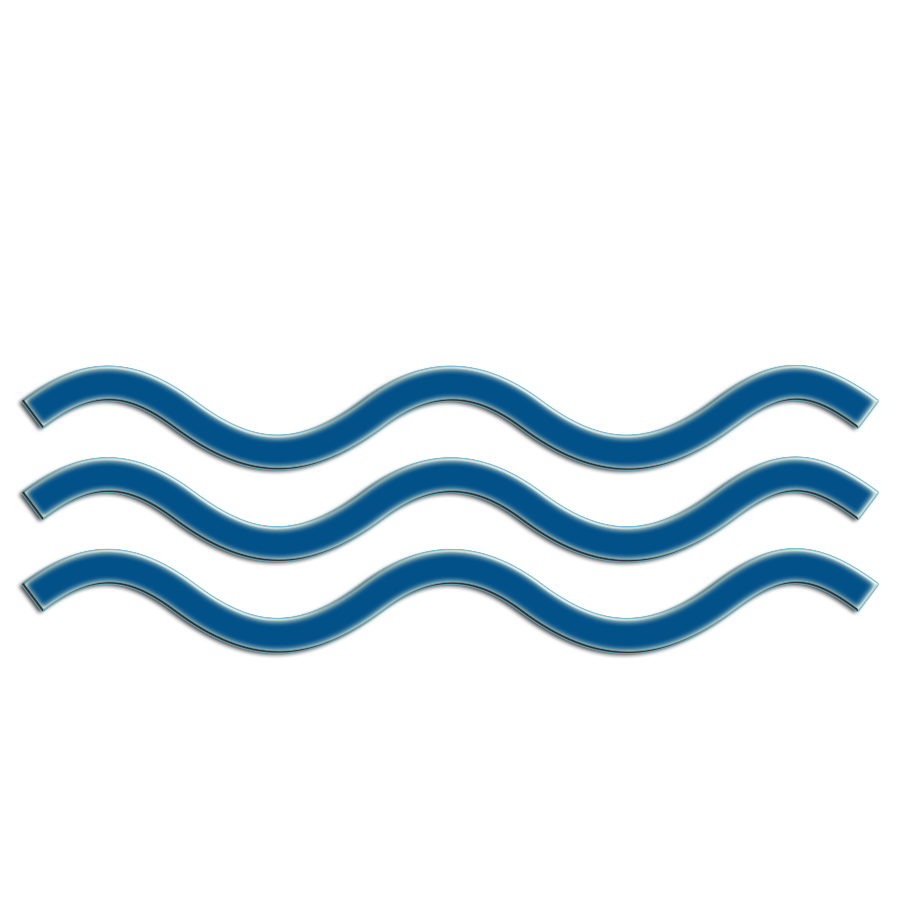 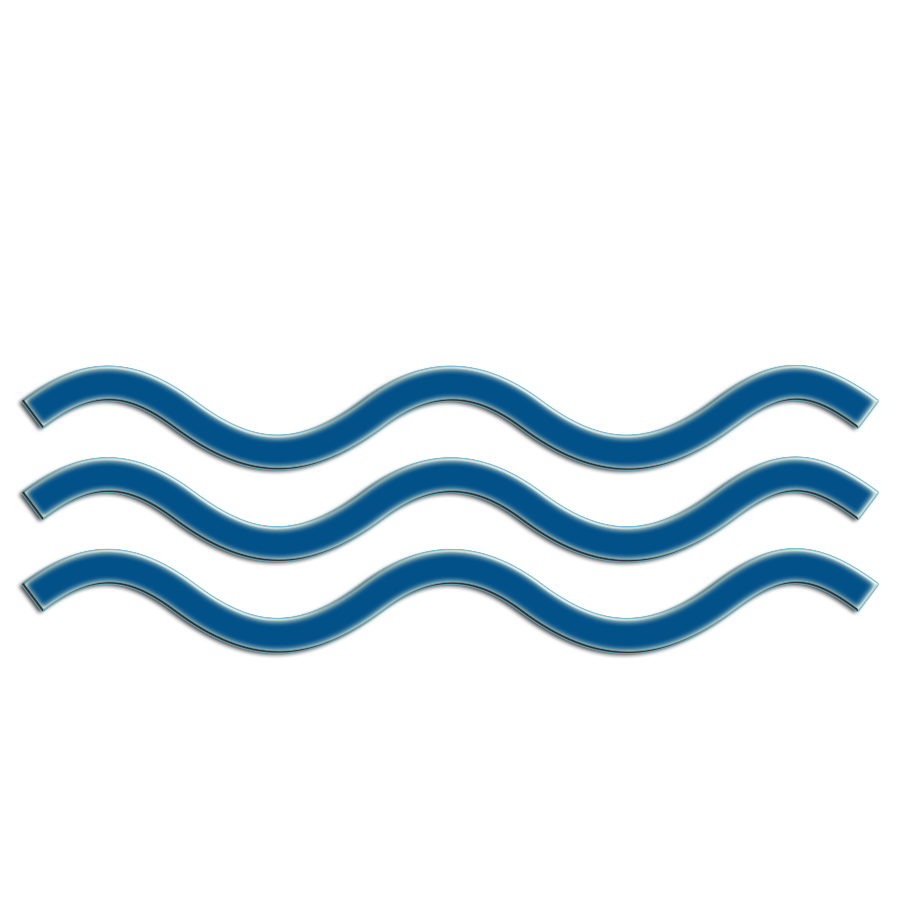 KIDSPLACE
D
AN INSPIRED LIFE BEGINS
c
Our cooperative learning community brings together children, parents, and teachers in meaningful play. We develop collaborative relationships and explore environments, experiences, and activities that encourage curiosity and wonder. We value who children are, celebrate their unique gifts, believe in their capabilities, encourage their interests, and honor their feelings and ideas.
F
[Speaker Notes: https://www.cleanpng.com/png-kid-png-59084]
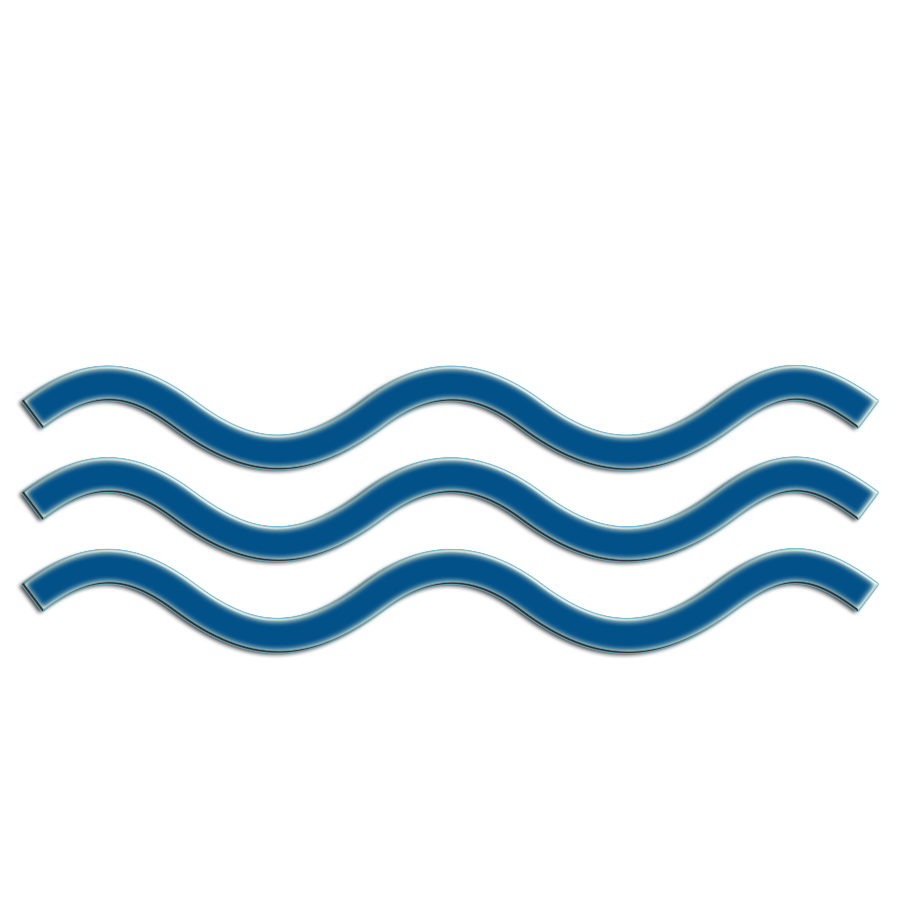 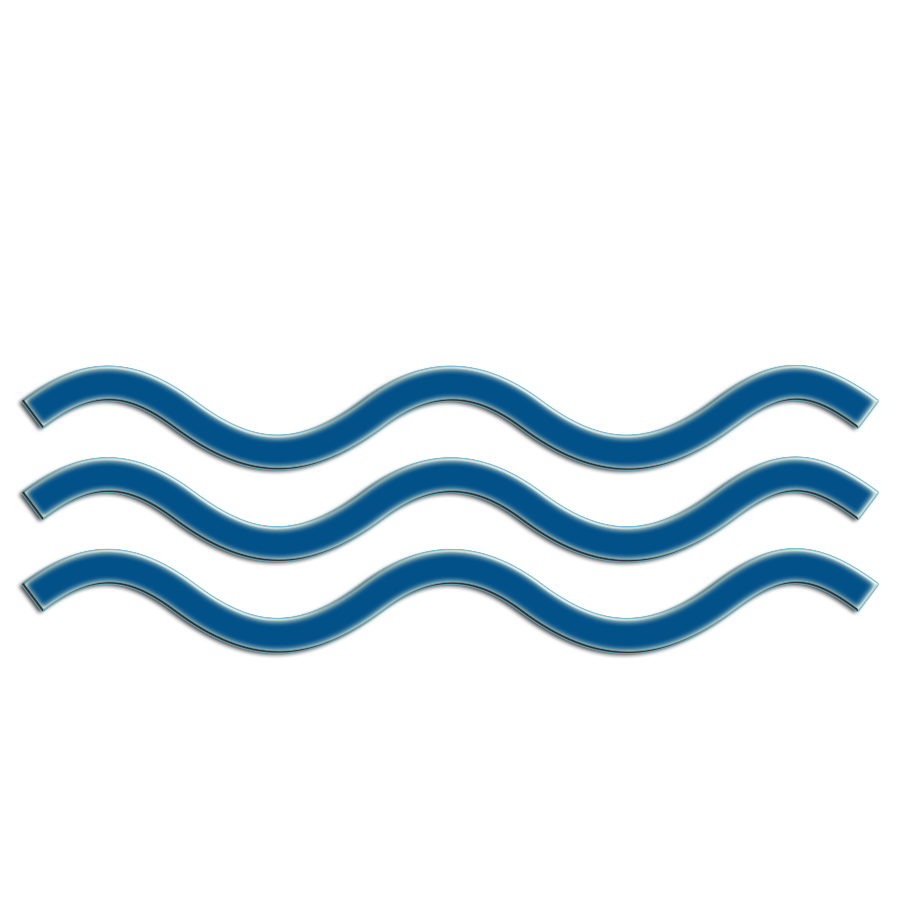 F
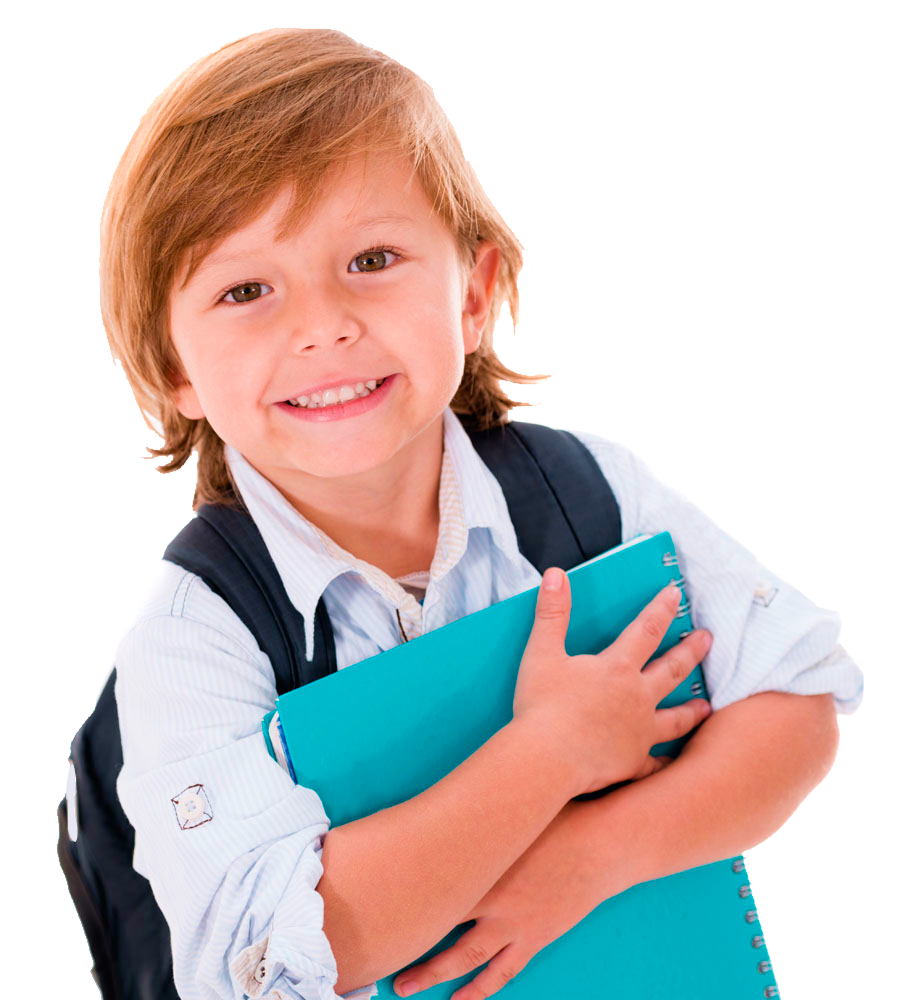 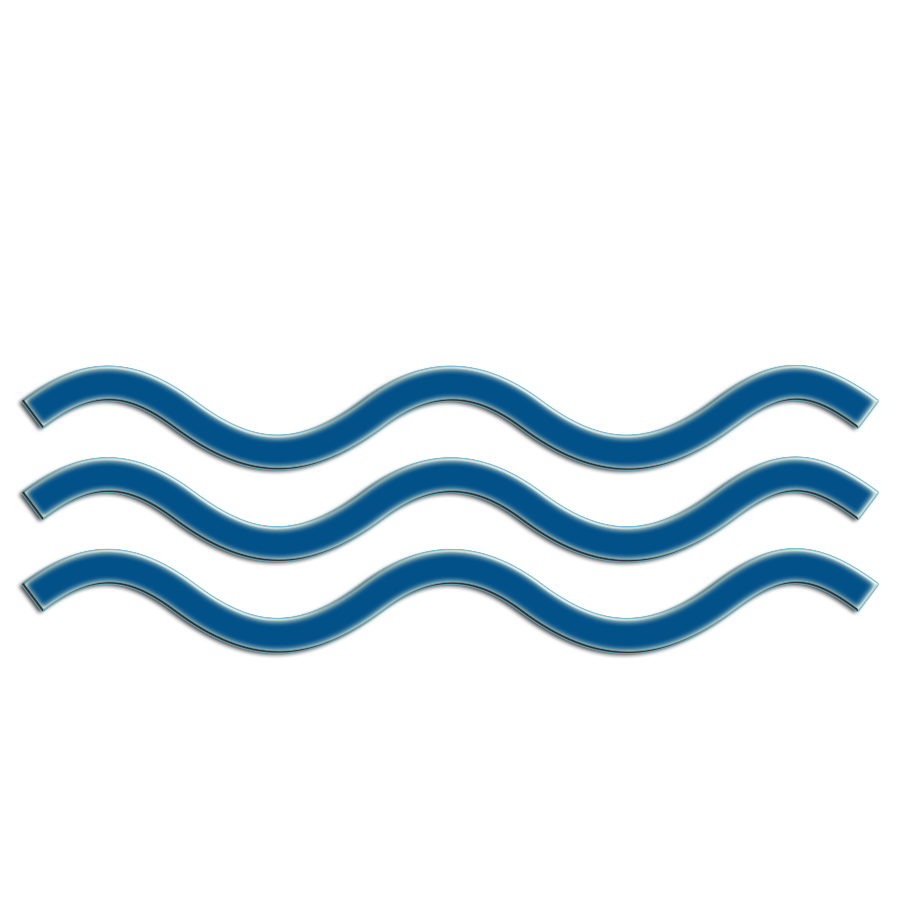 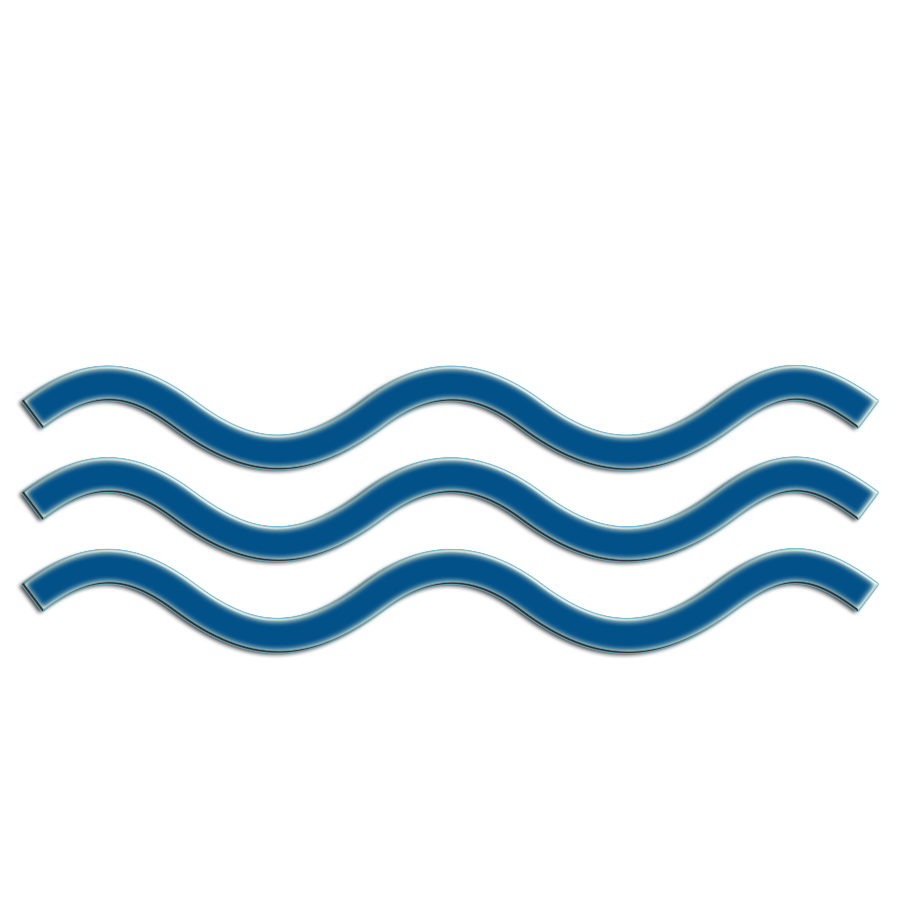 KIDSPLACE
OUR SCHOOL
c
Our cooperative learning community brings together children, parents, and teachers in meaningful play. We develop collaborative relationships and explore environments, experiences, and activities that encourage curiosity and wonder. We value who children are, celebrate their unique gifts, believe in their capabilities, encourage their interests, and honor their feelings and ideas.
A
[Speaker Notes: https://www.cleanpng.com/png-school-uniform-student-pre-school-child-kids-1054898]
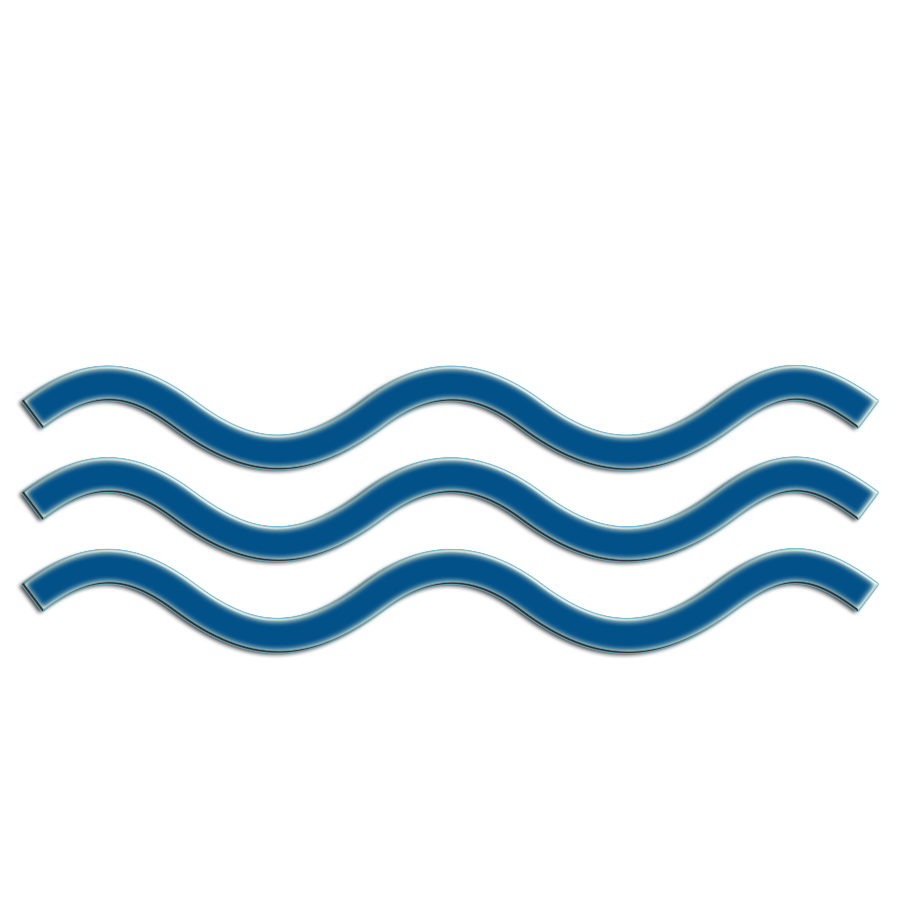 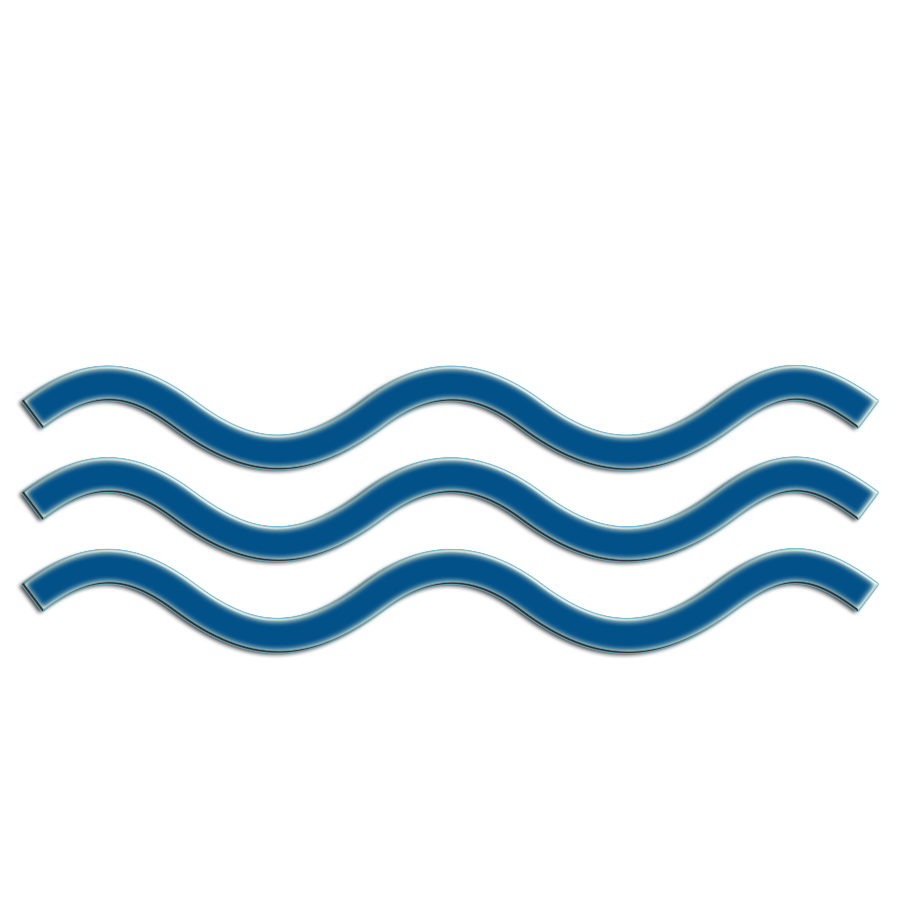 A
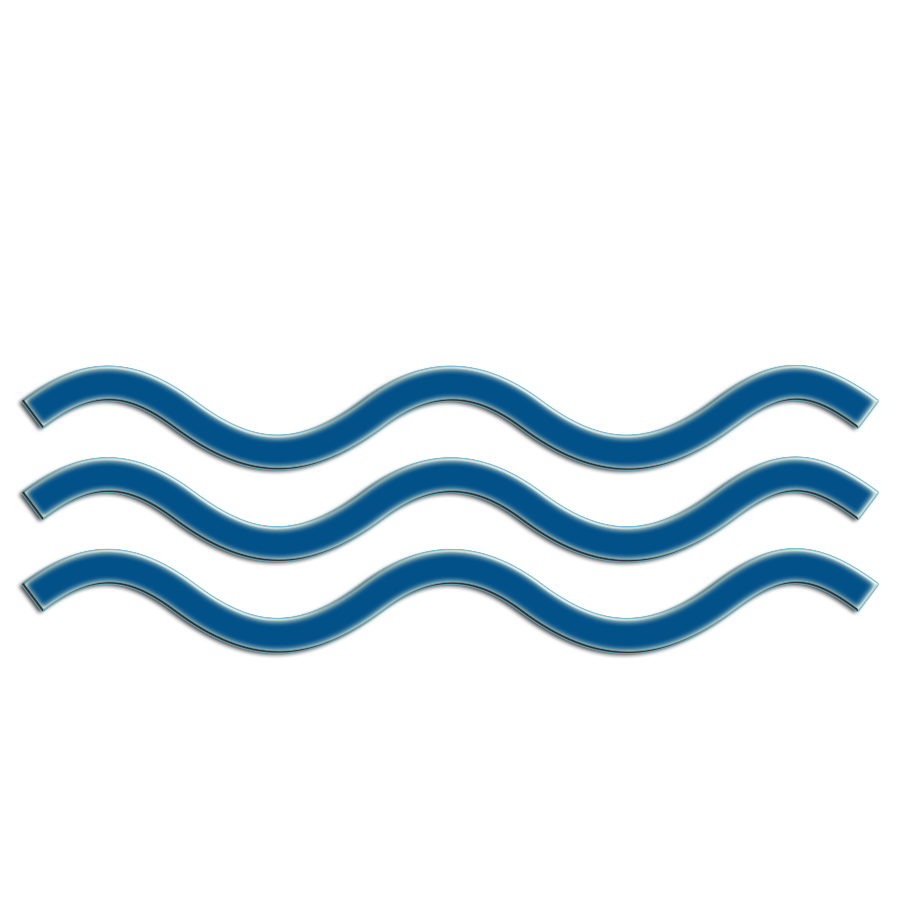 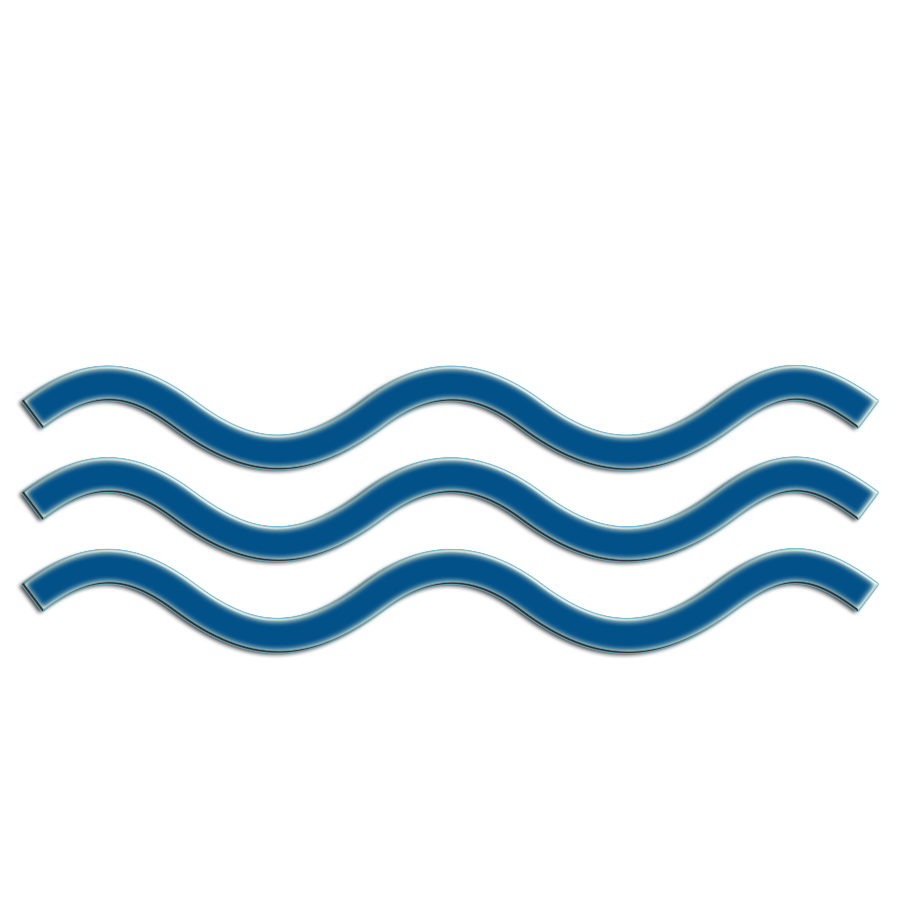 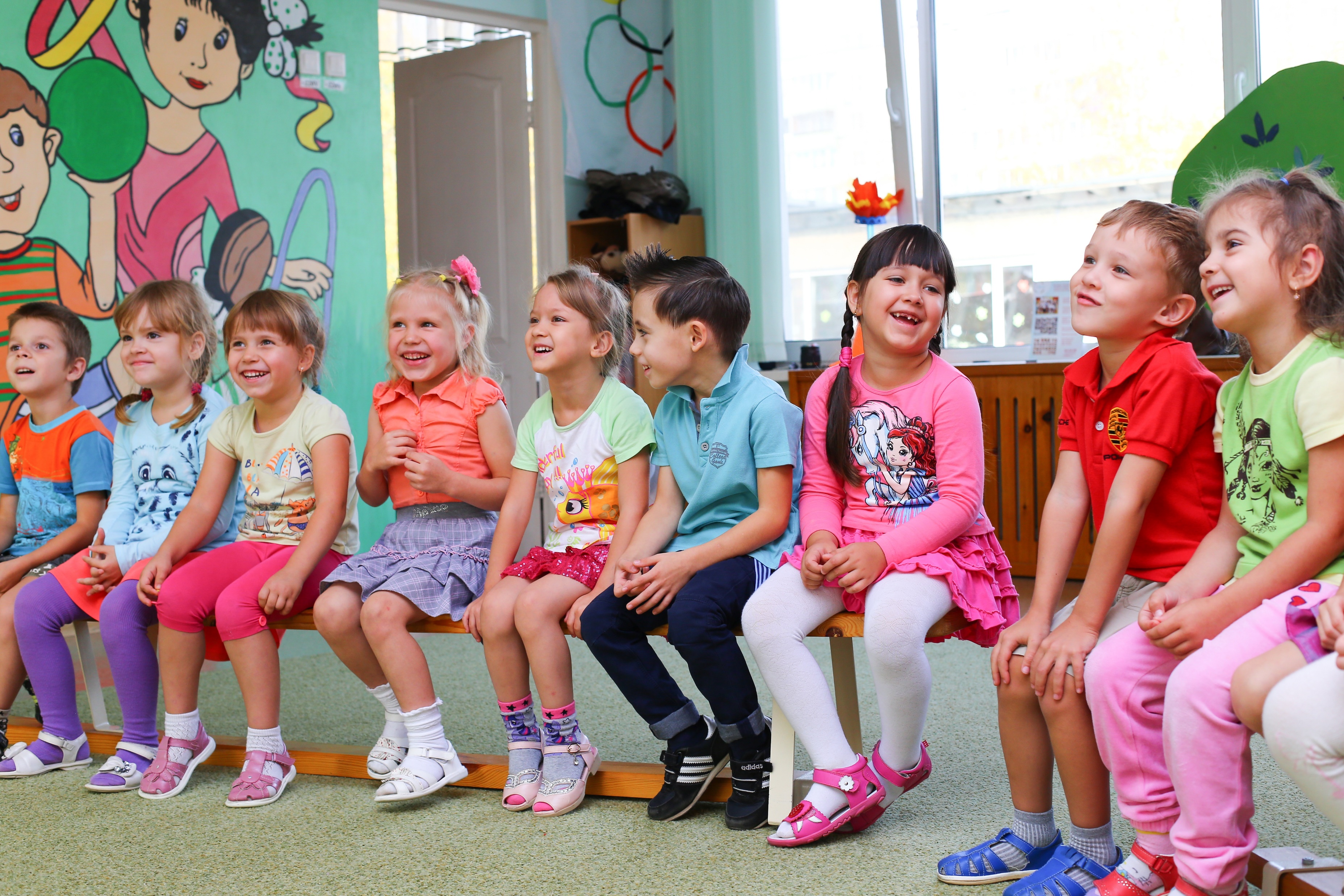 KIDSPLACE
KIDSPLACE
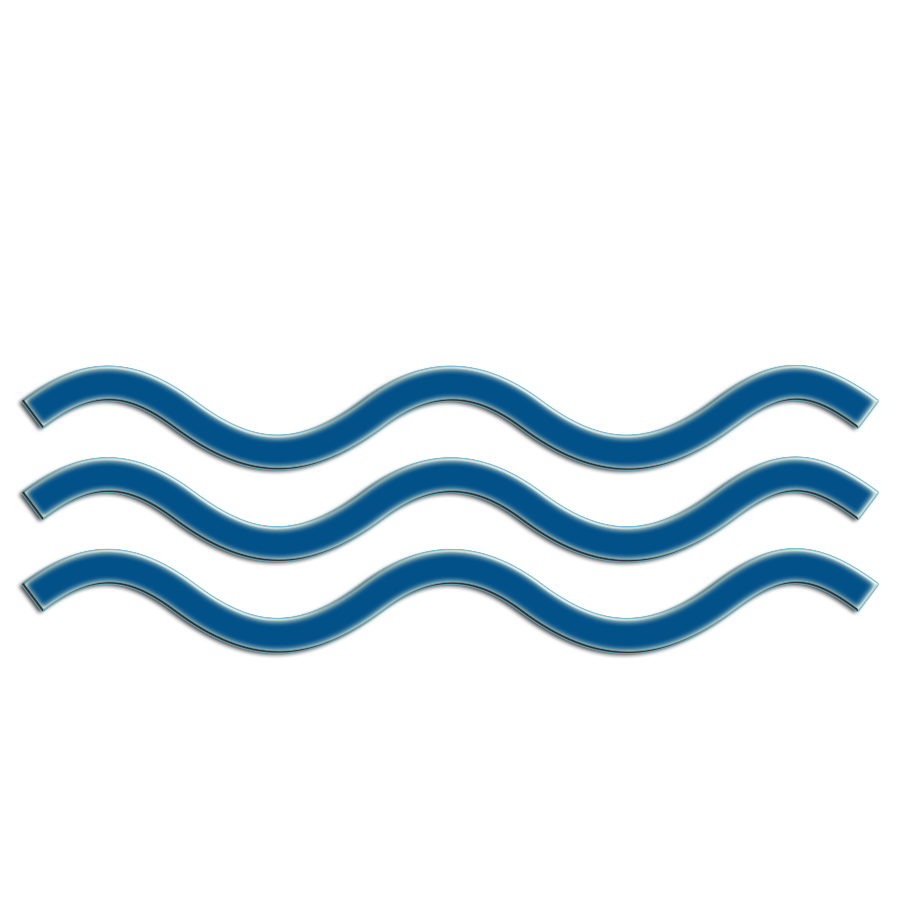 LEARNINGCOOPERATIVELY
Parents take an active role in the classroom and are involved in all aspects of their child's learning experience. As a result, the relationship between families and our school extend far beyond the playground. The sense of community between teachers, parents, and children creates a nurturing, caring space for young minds to grow, tender hearts to open and an inspired life to begin.
F
[Speaker Notes: https://pixabay.com/photos/kindergarten-clown-garden-animator-2204239/]
F
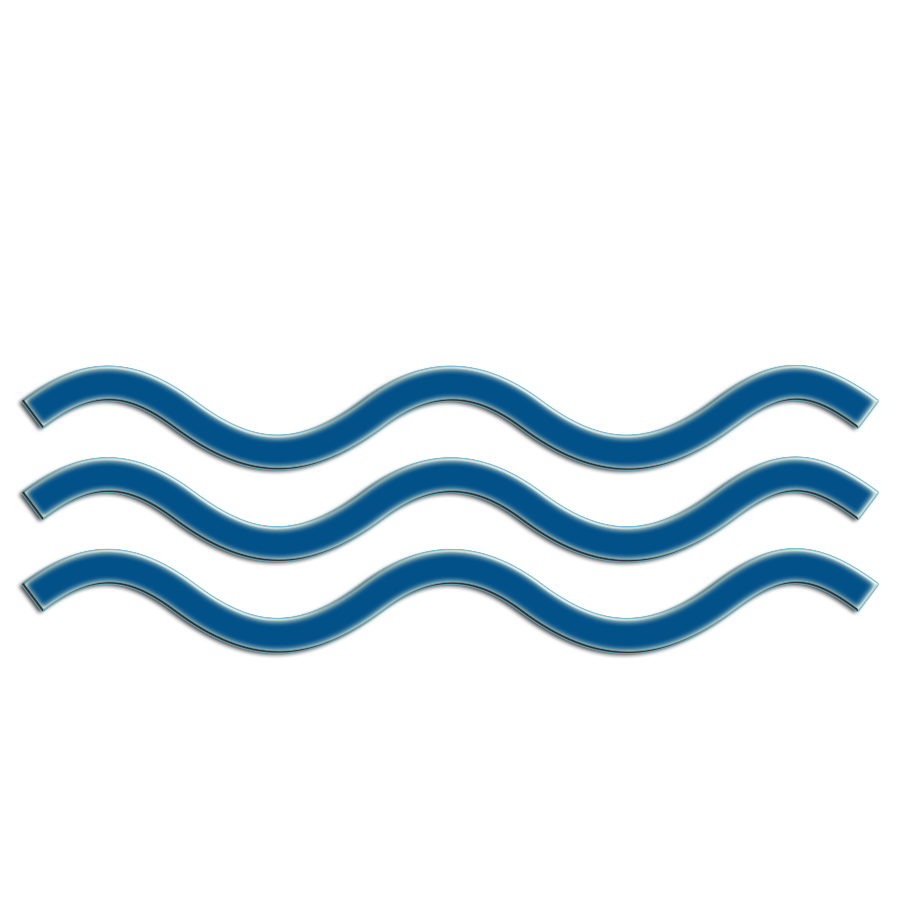 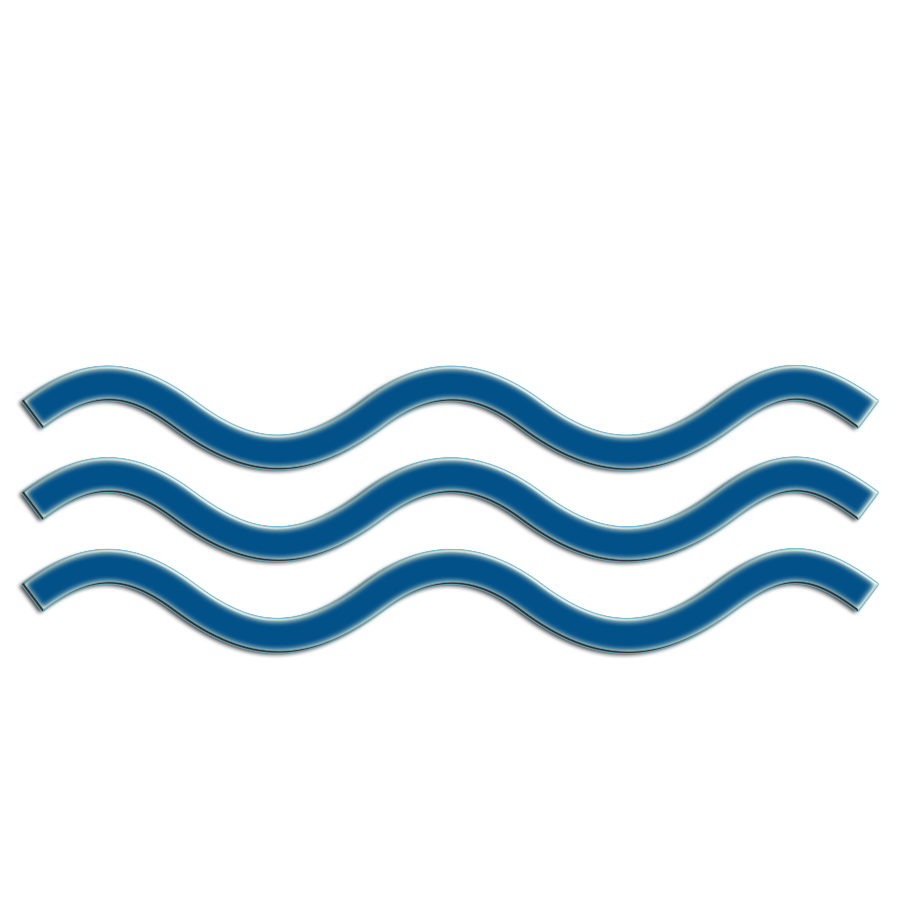 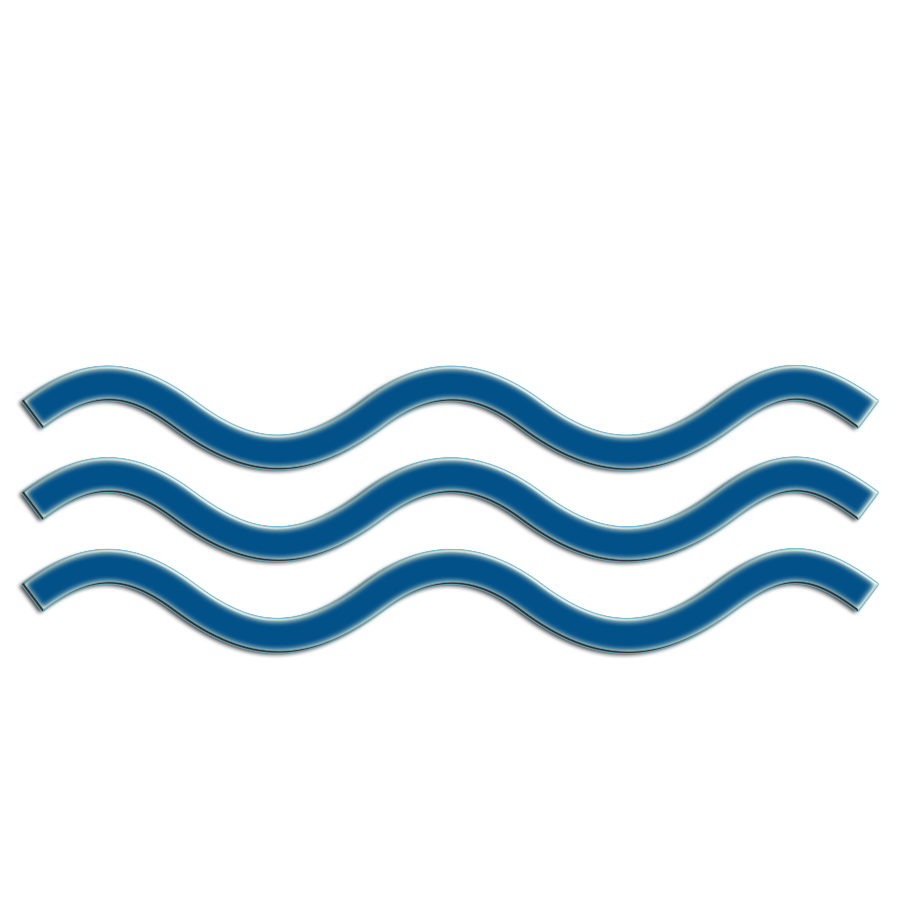 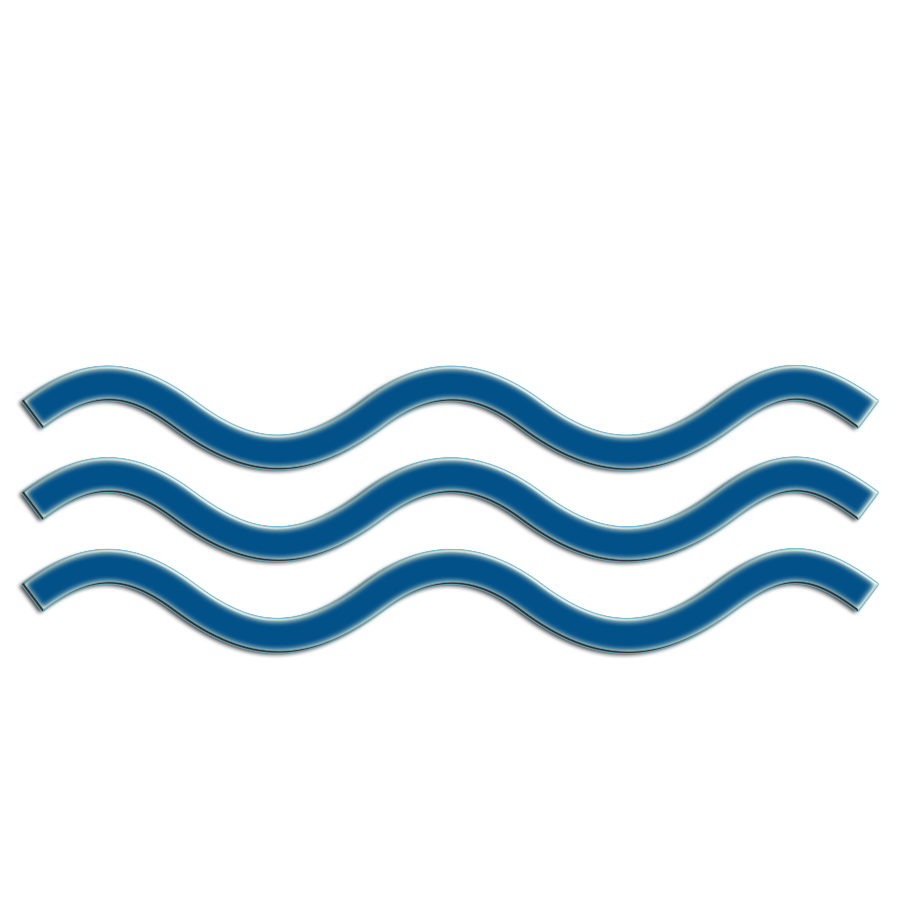 KIDSPLACE
LEARNINGTHROUGHPLAY
The joy and instinctive sense of wonder and delight that play brings validates it as the most central, natural, and important aspect of childhood. Believing in a play-based philosophy is simply accepting that children naturally engage in and enjoy play as a means of learning on their terms, in their own way, and at their own pace.
D
[Speaker Notes: 4.https://unsplash.com/photos/WA2EE7YtzC4
5.https://unsplash.com/photos/1RFxDE9fwNU]
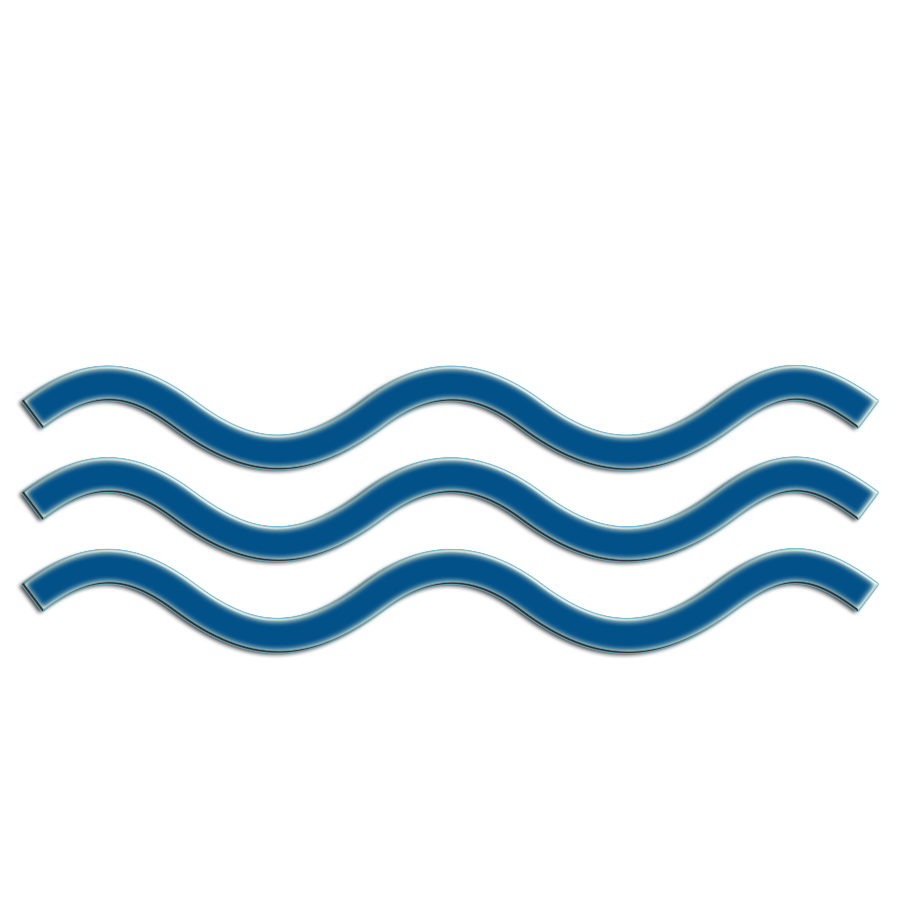 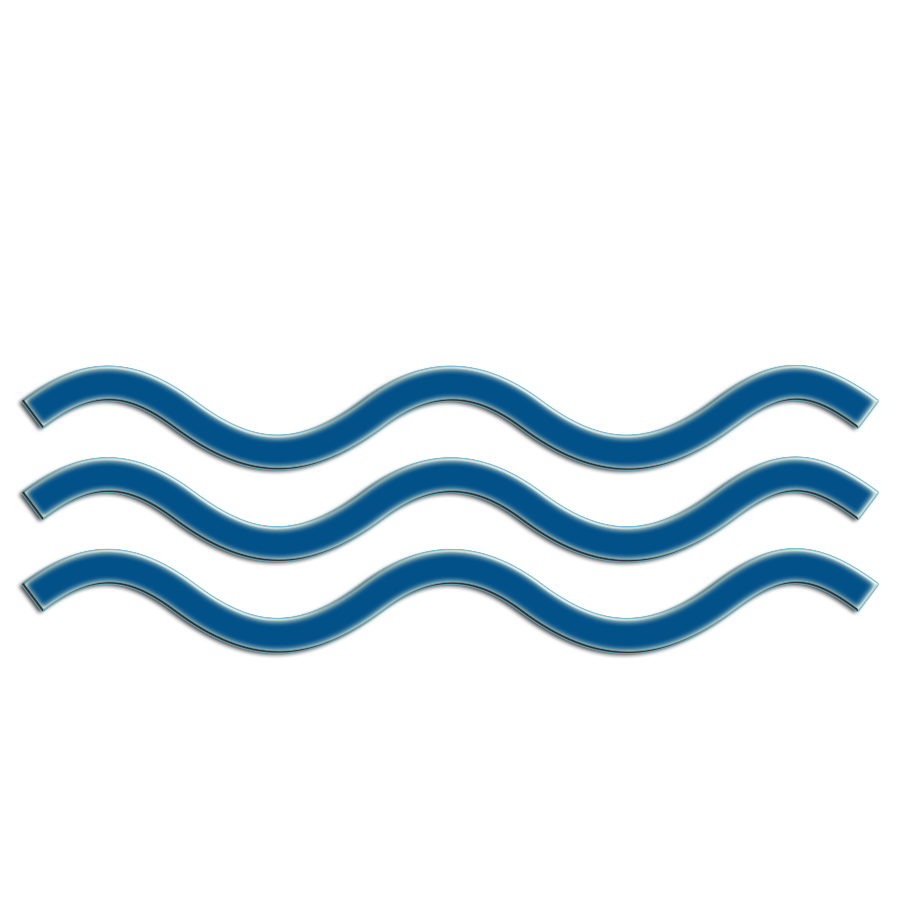 KIDSPLACE
KINDERGARTEN
The learning environment invites the children to participate in concrete experiences that help them learn concepts and develop academic skills while encouraging curiosity and exploration. Our program offers a balance of cognitive work and creative play.
[Speaker Notes: https://unsplash.com/photos/yn1CwaDh18E]
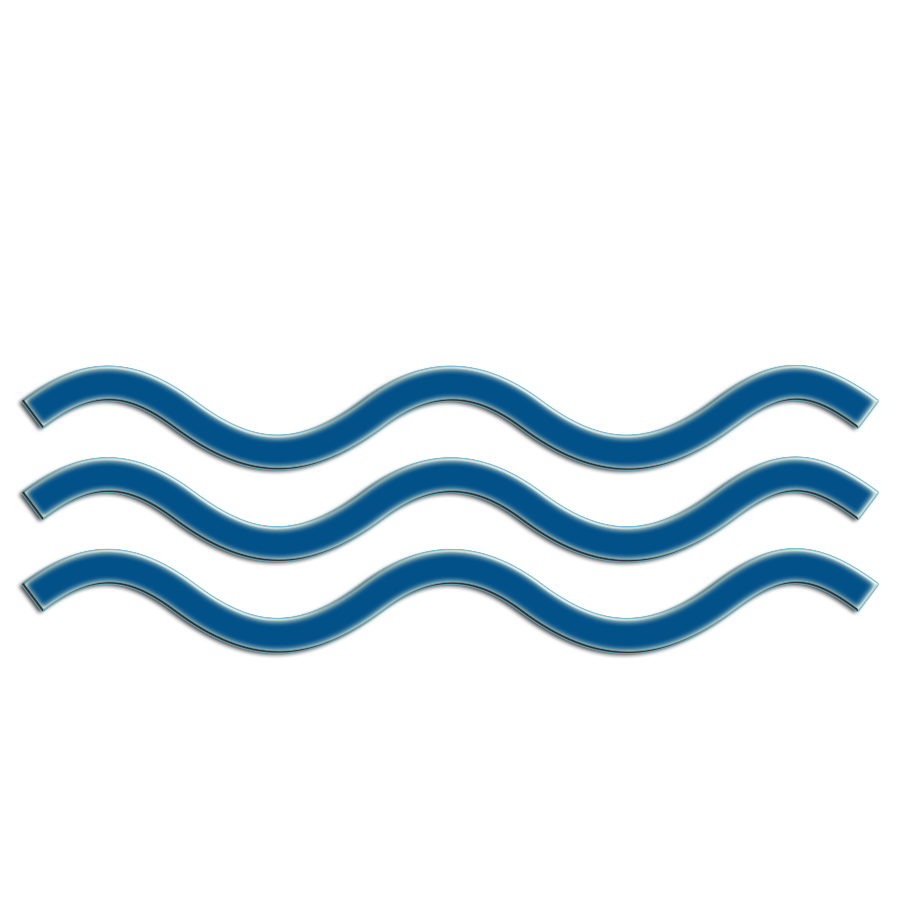 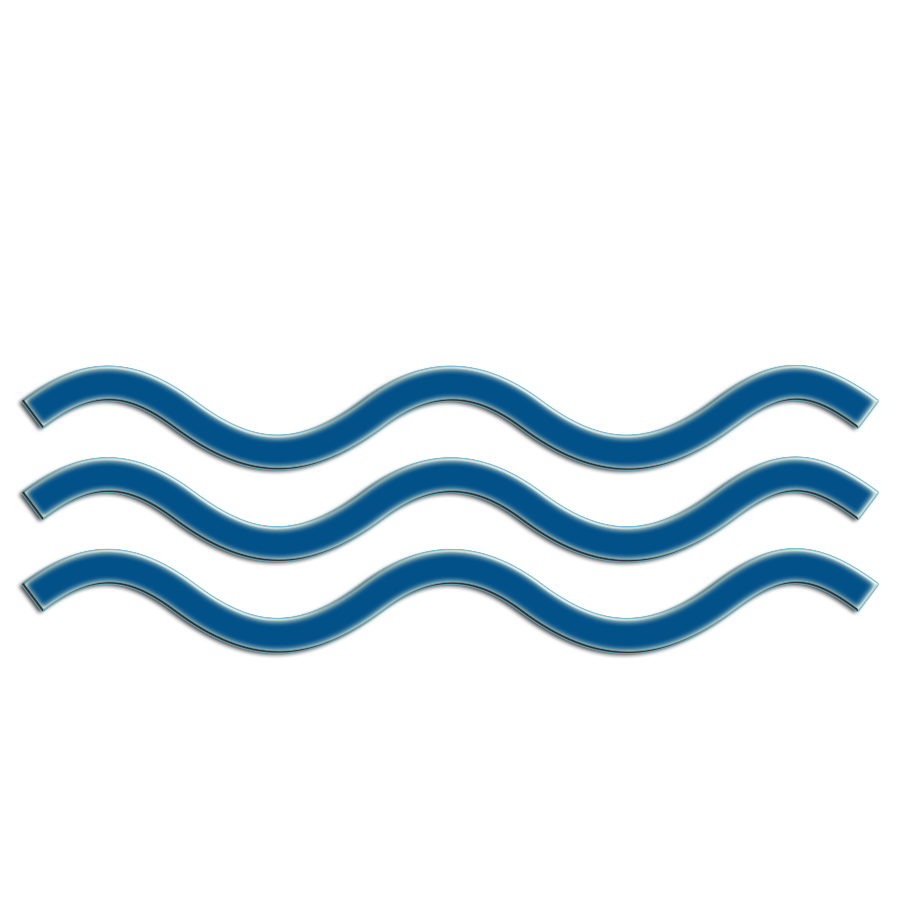 A
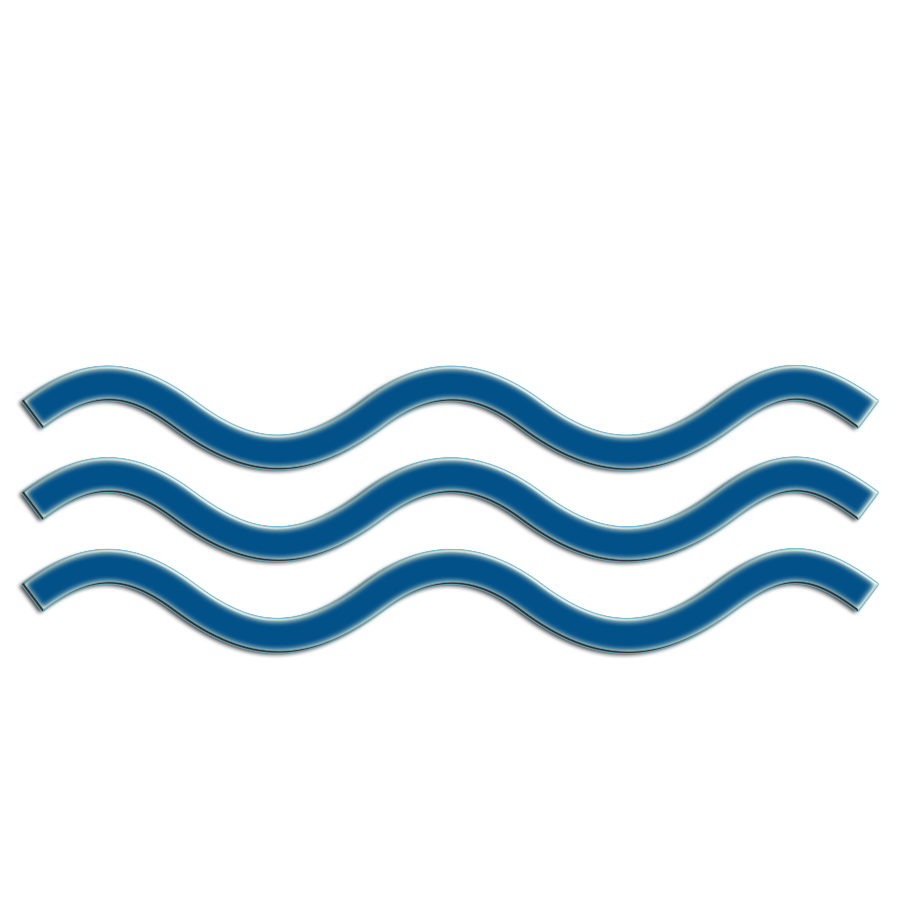 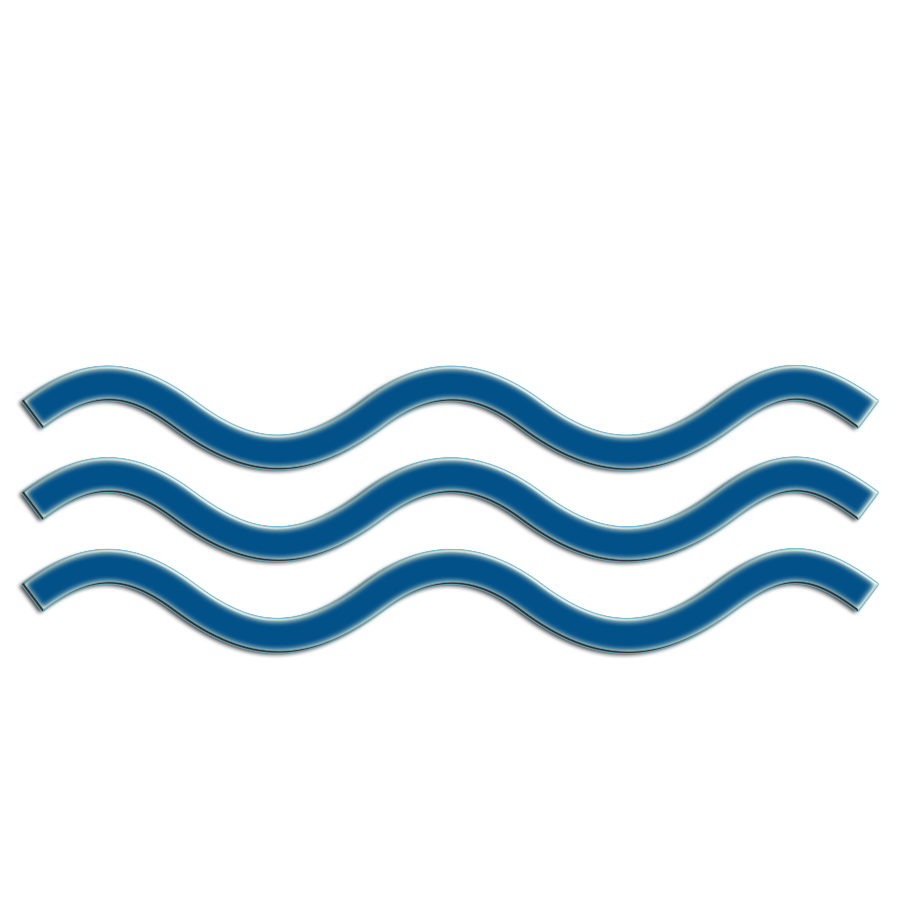 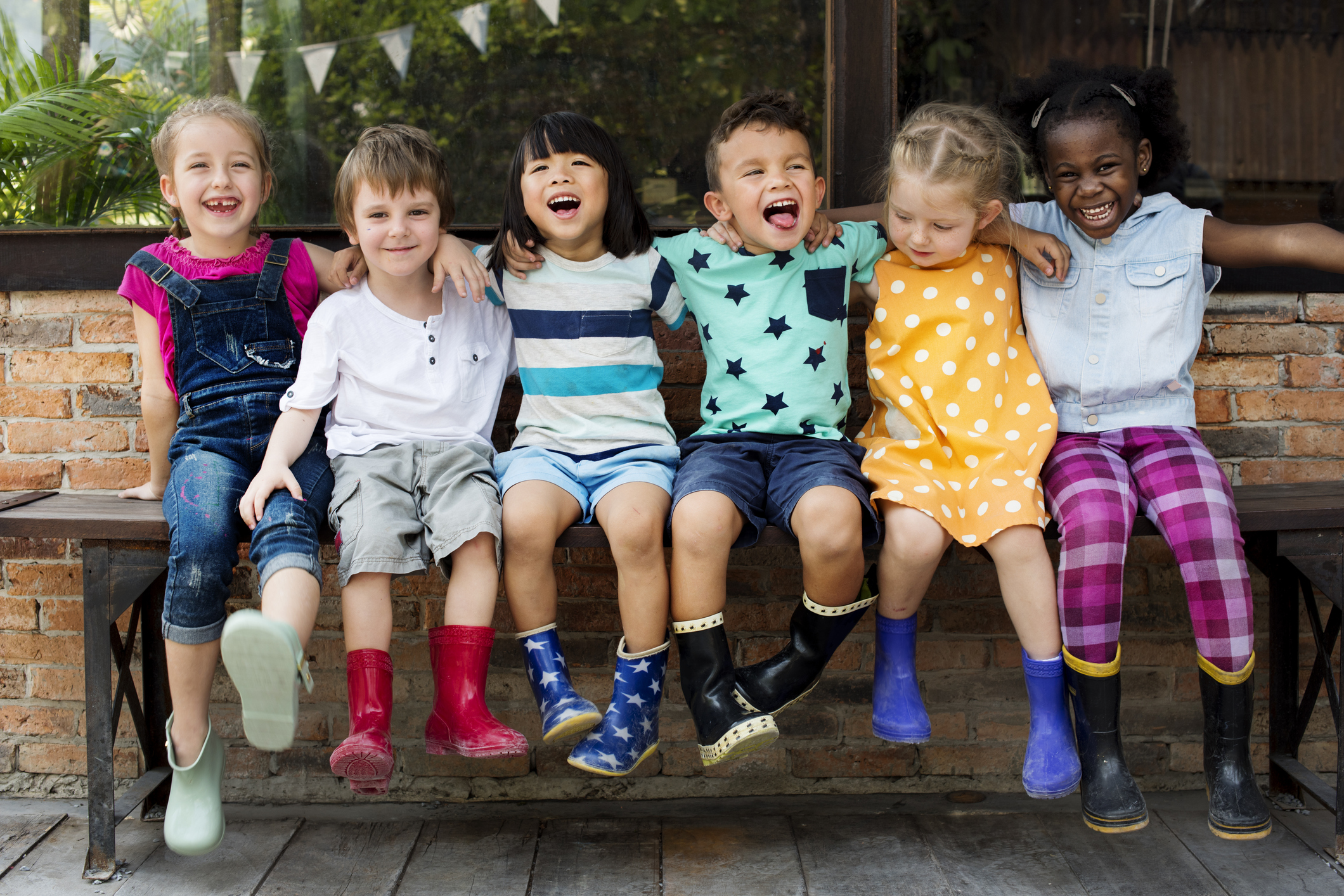 KIDSPLACE
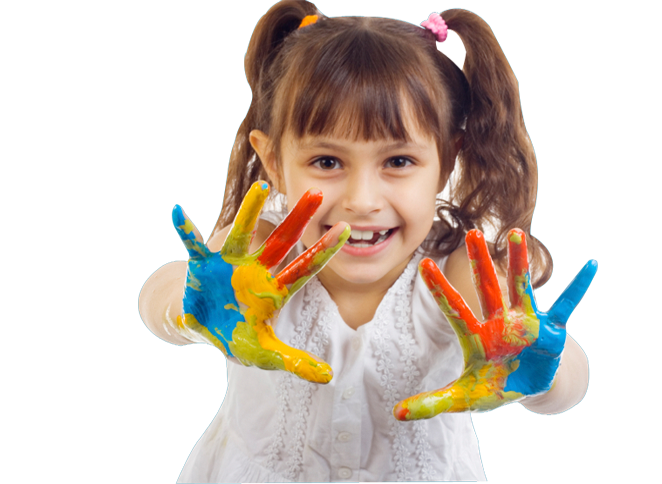 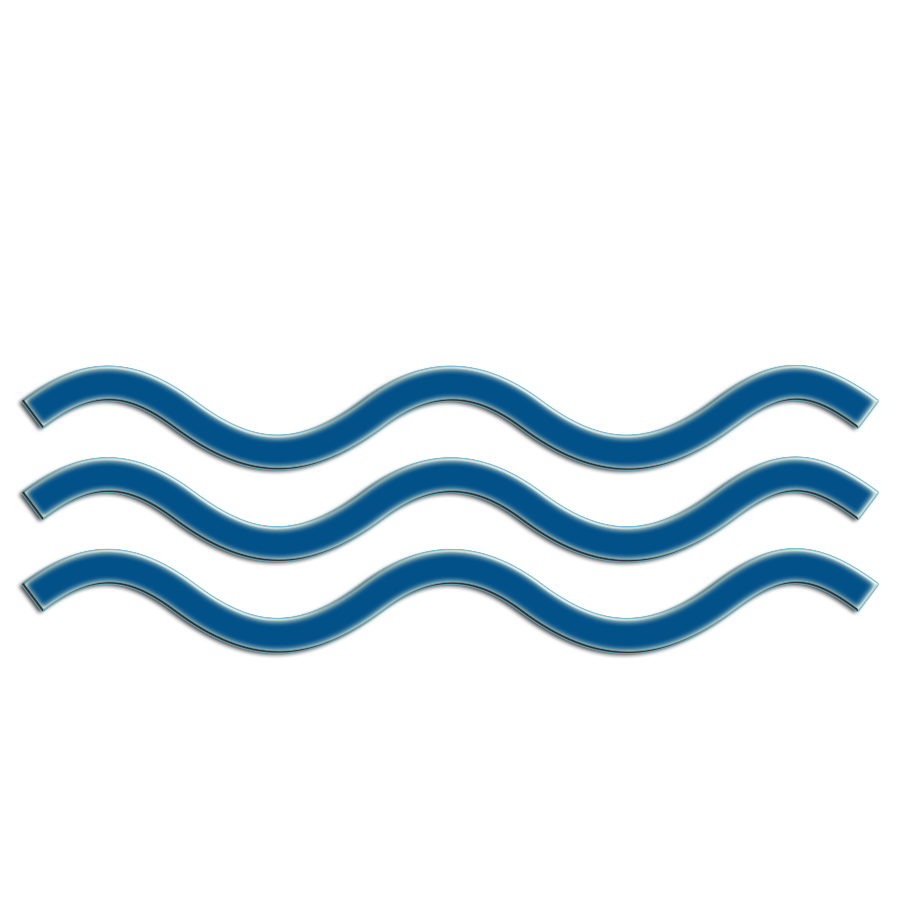 ENROLL
TODAY
Thanks for your interest in our Kids Place community! We know you may have more questions about enrolling at our school! Please email us at info@kidsplace.com
c
F
[Speaker Notes: 7.https://image.shutterstock.com/z/stock-photo-group-of-kindergarten-kids-friends-arm-around-sitting-and-smiling-fun-636281354.jpg
8.https://www.cleanpng.com/png-pre-school-student-project-based-learning-educatio-2678911]
F
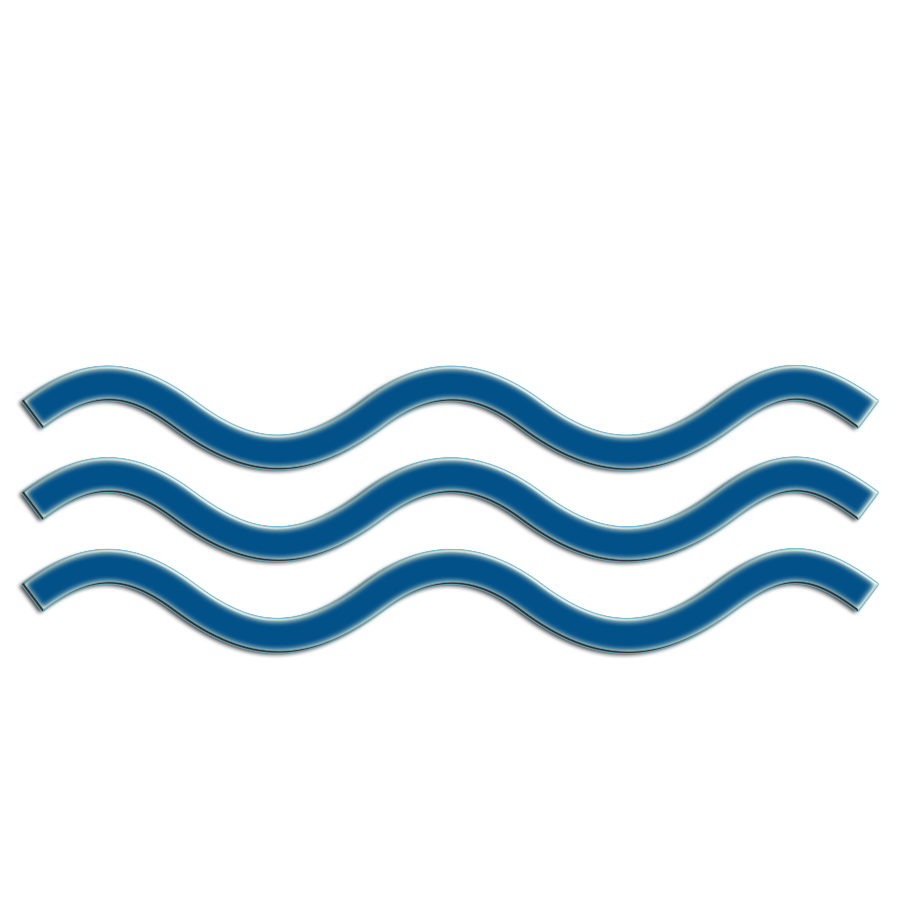 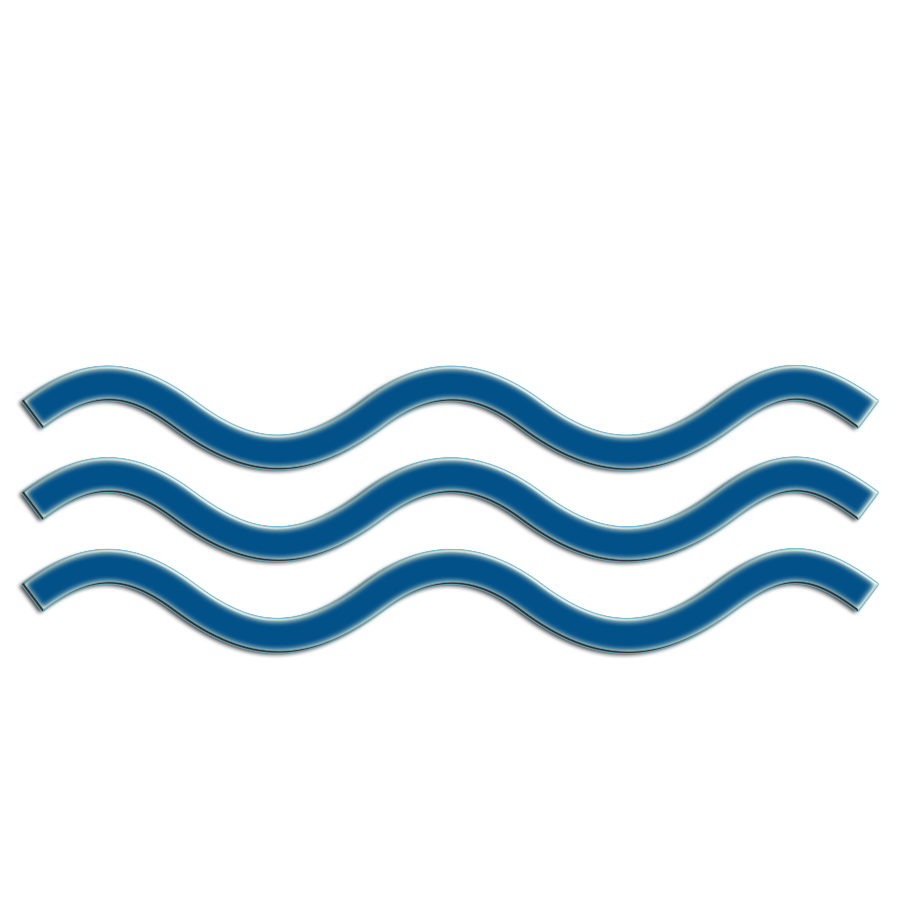 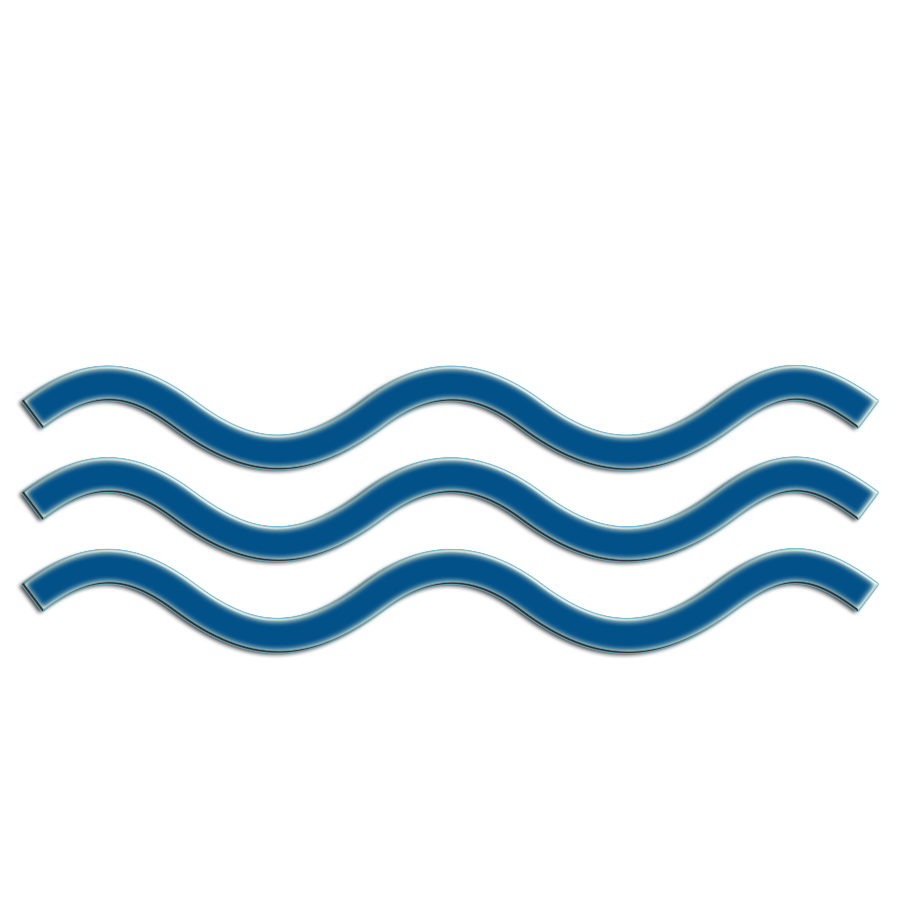 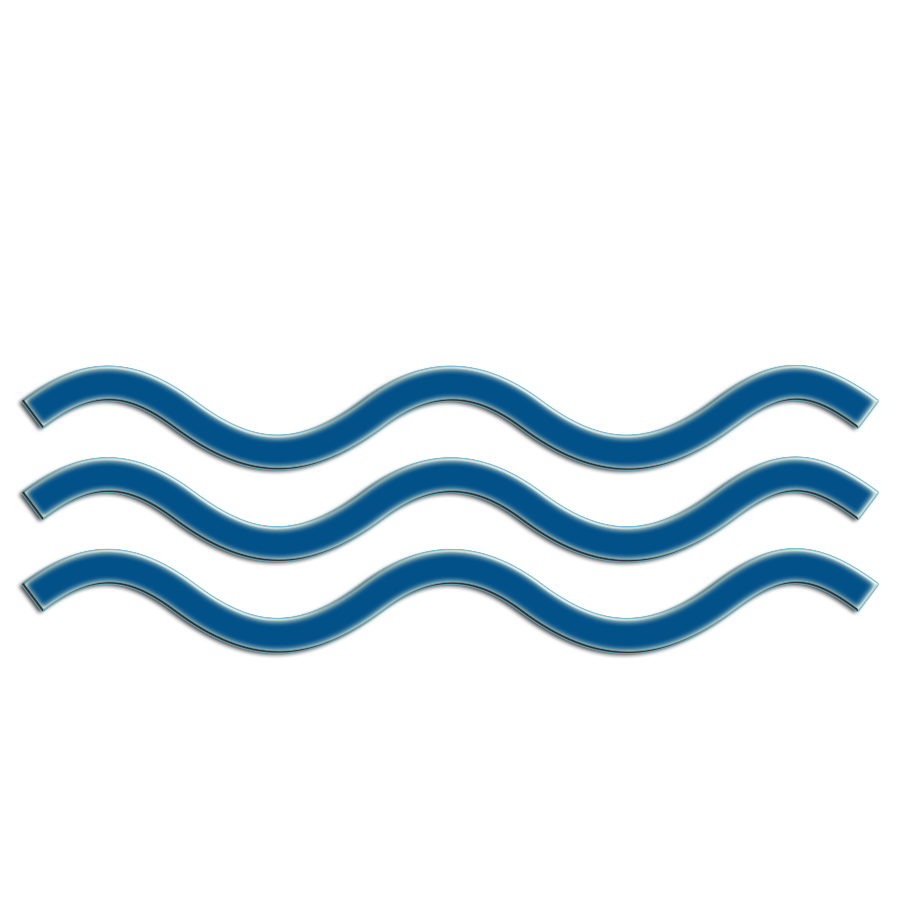 KIDSPLACE
PRESCHOOL
We know that children learn best at this age by doing. They are explorers actively interested in learning about the world around them and constructing new understanding through experimentation and play. We support this by providing classrooms with engaging learning environments. These include: dramatic play, writing workshop, art studio, painting easels, sensory tables, woodworking, science inquiry, block building, loft, light zone, reading nook, obstacle course, cooking center, outdoor playground, and garden. Equipment and materials are flexible and open ended to encourage individual choice and critical thinking. We strive to encourage life-long wonder!
D
[Speaker Notes: 4.https://unsplash.com/photos/WA2EE7YtzC4
https://unsplash.com/photos/0DPyb8t_KfI]
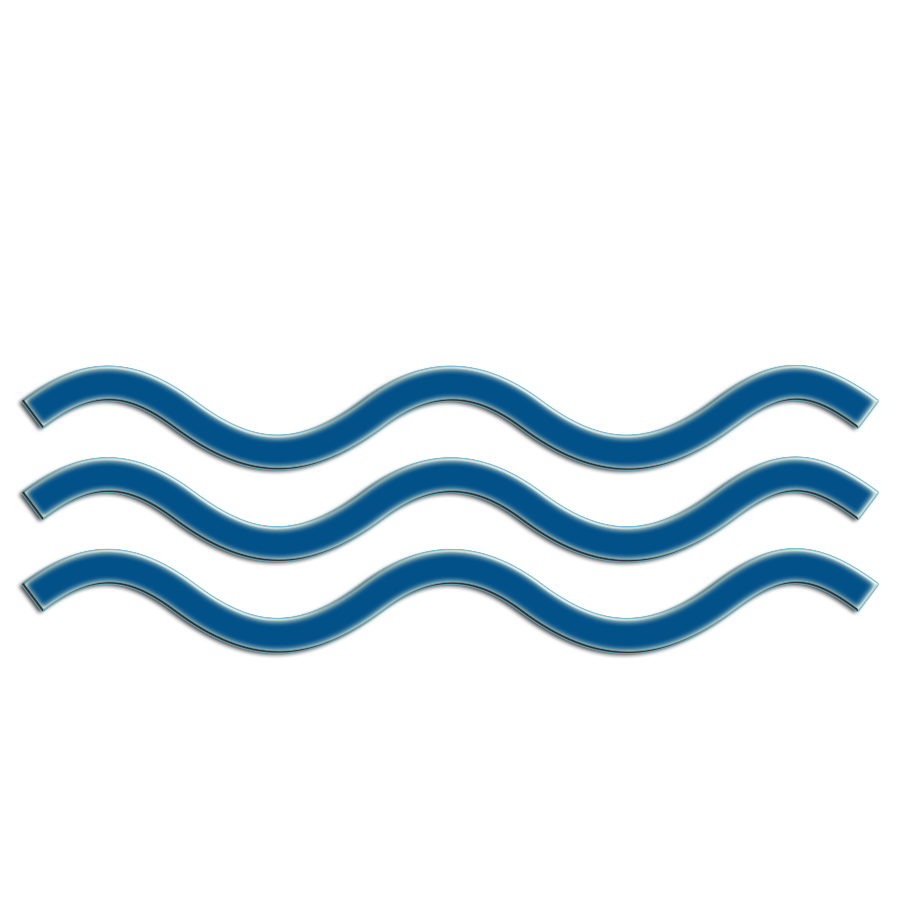 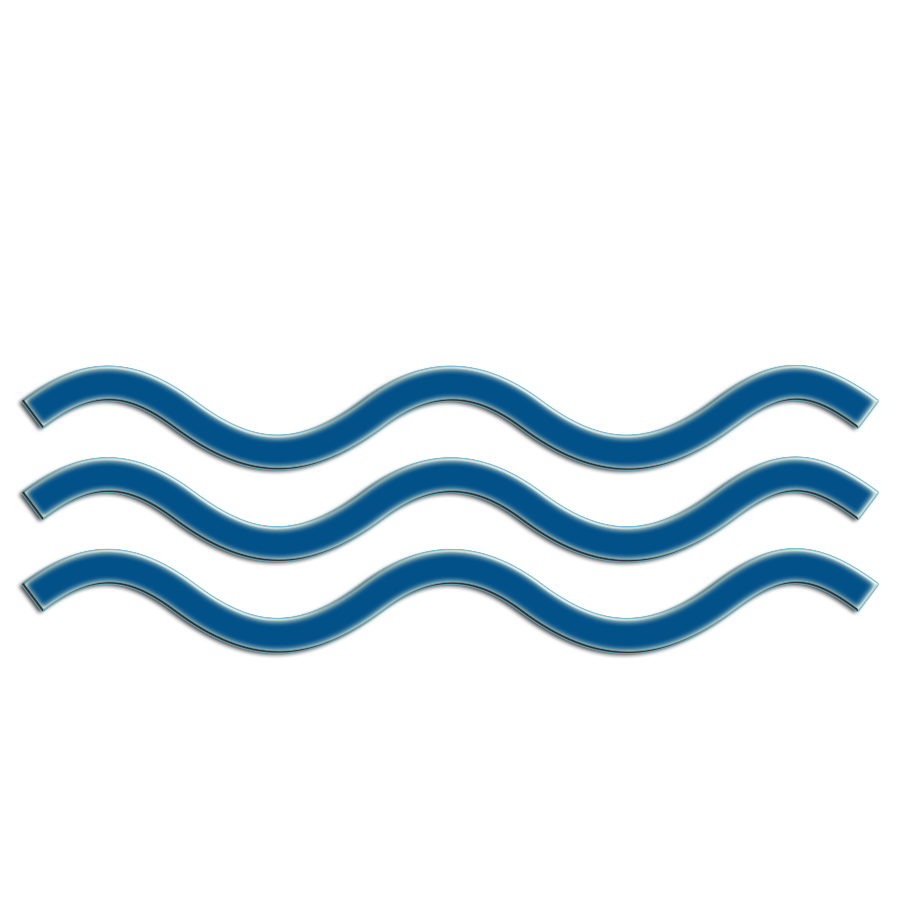 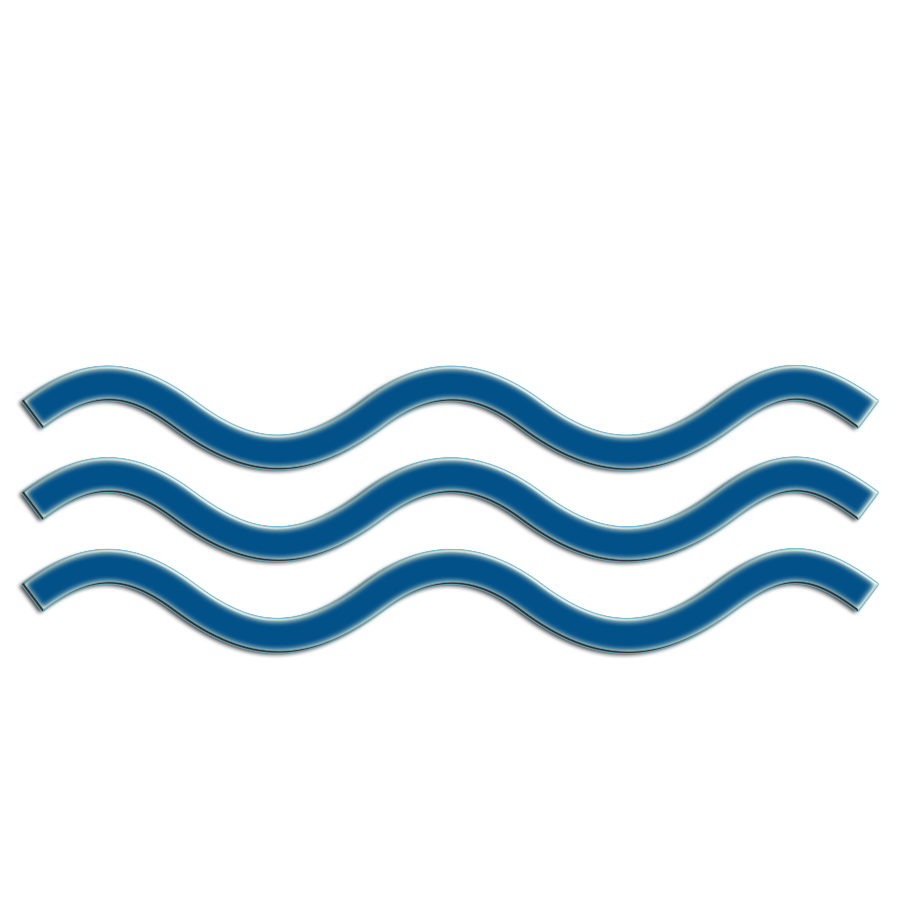 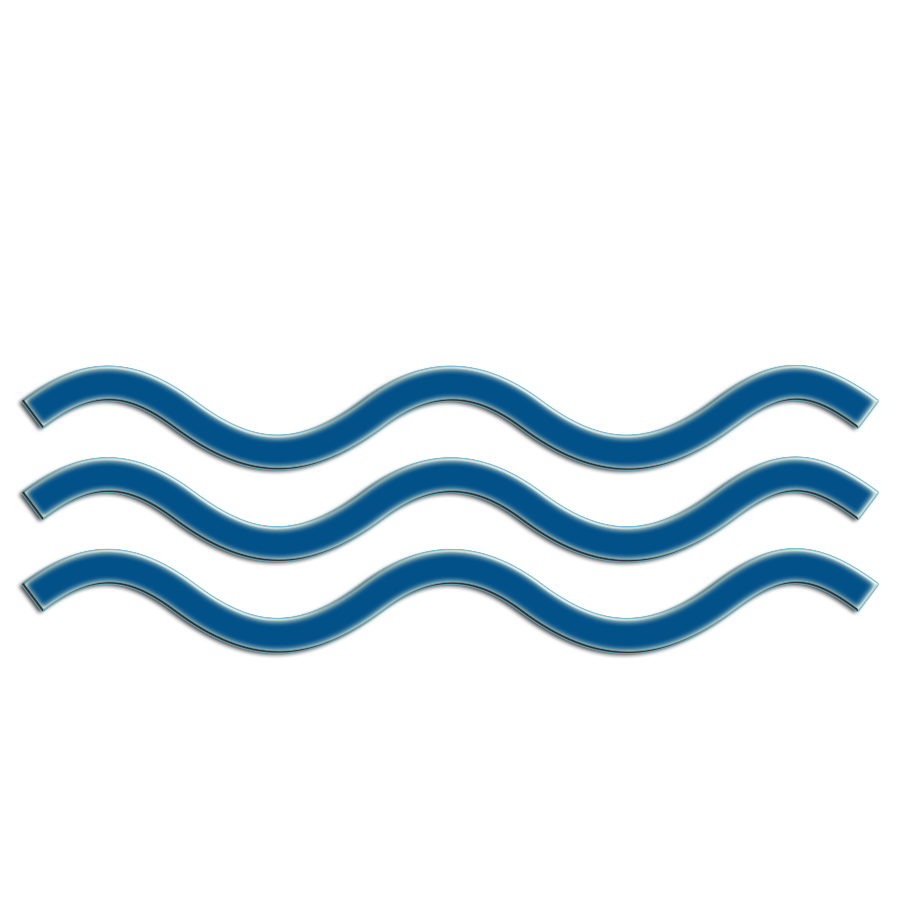 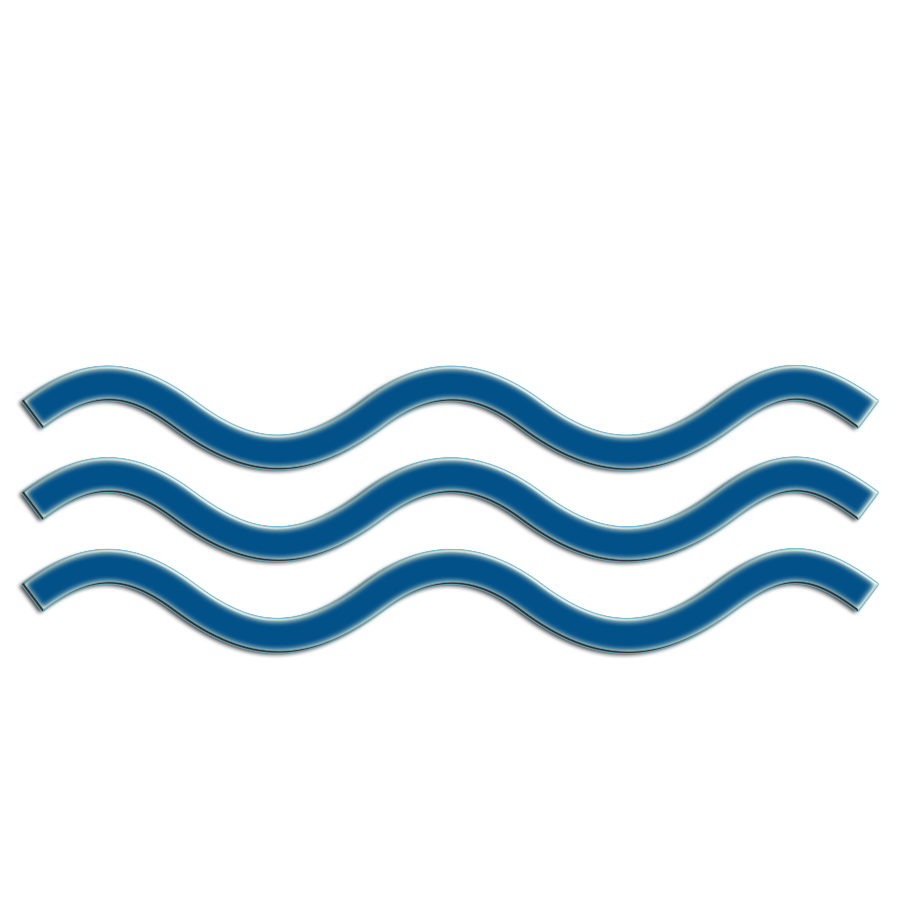 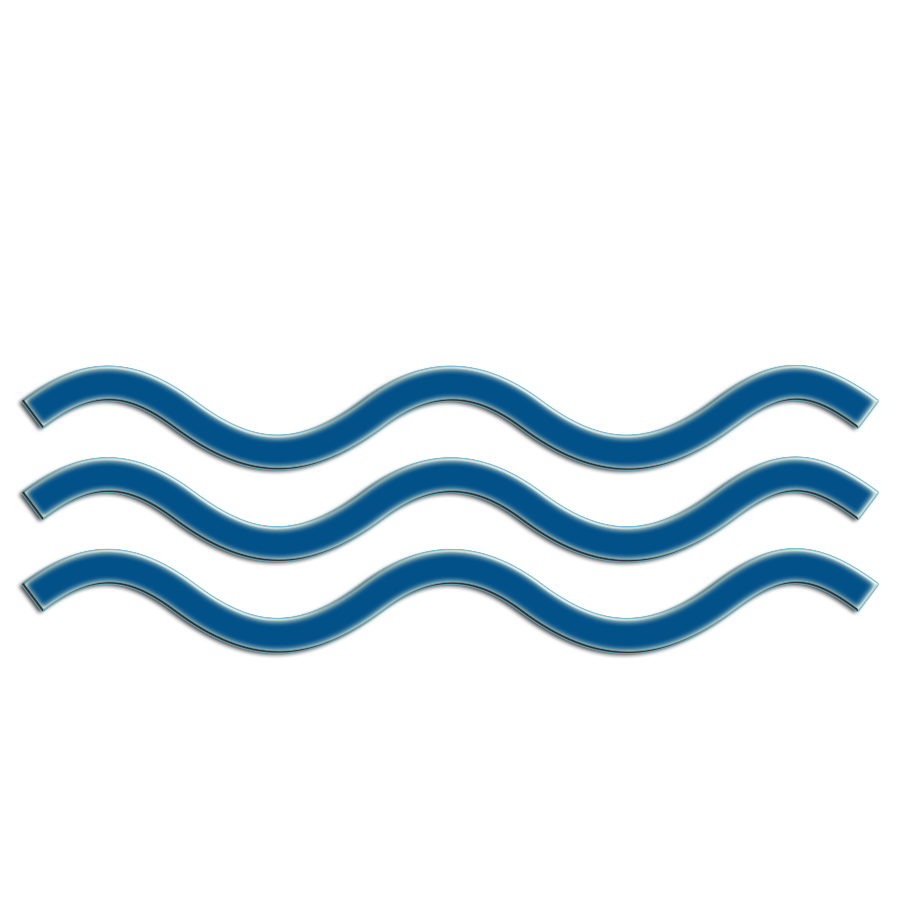 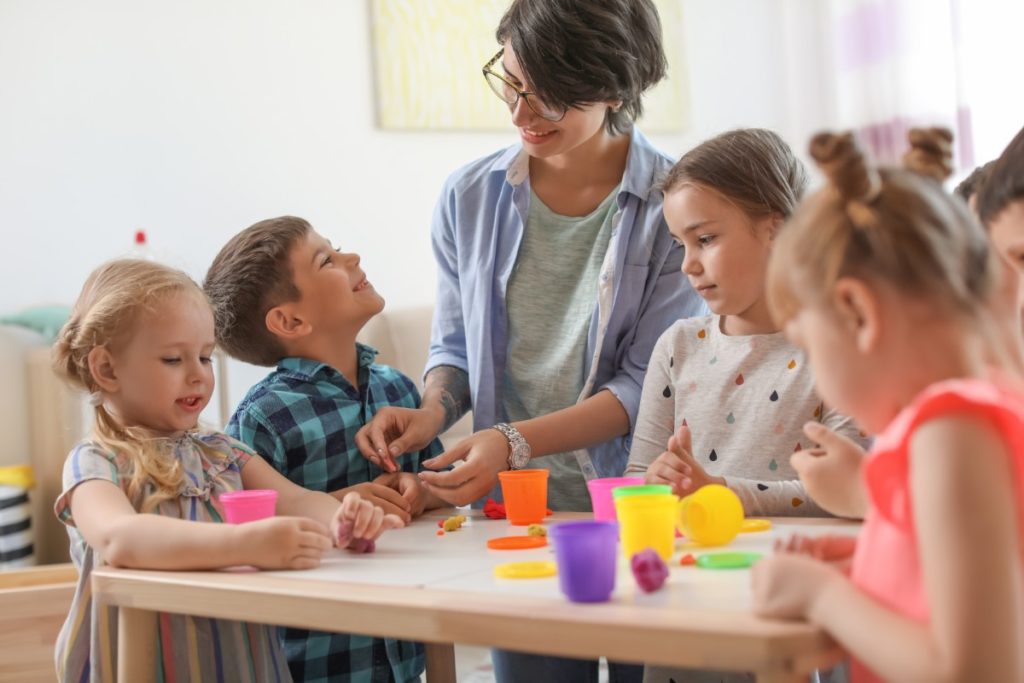 KIDSPLACE
D
MEET OURTEACHERS
Make an appointment and meet the future teachers of your child.
F
[Speaker Notes: https://stock.adobe.com/images/young-woman-playing-with-little-children-indoors/212305530]
F
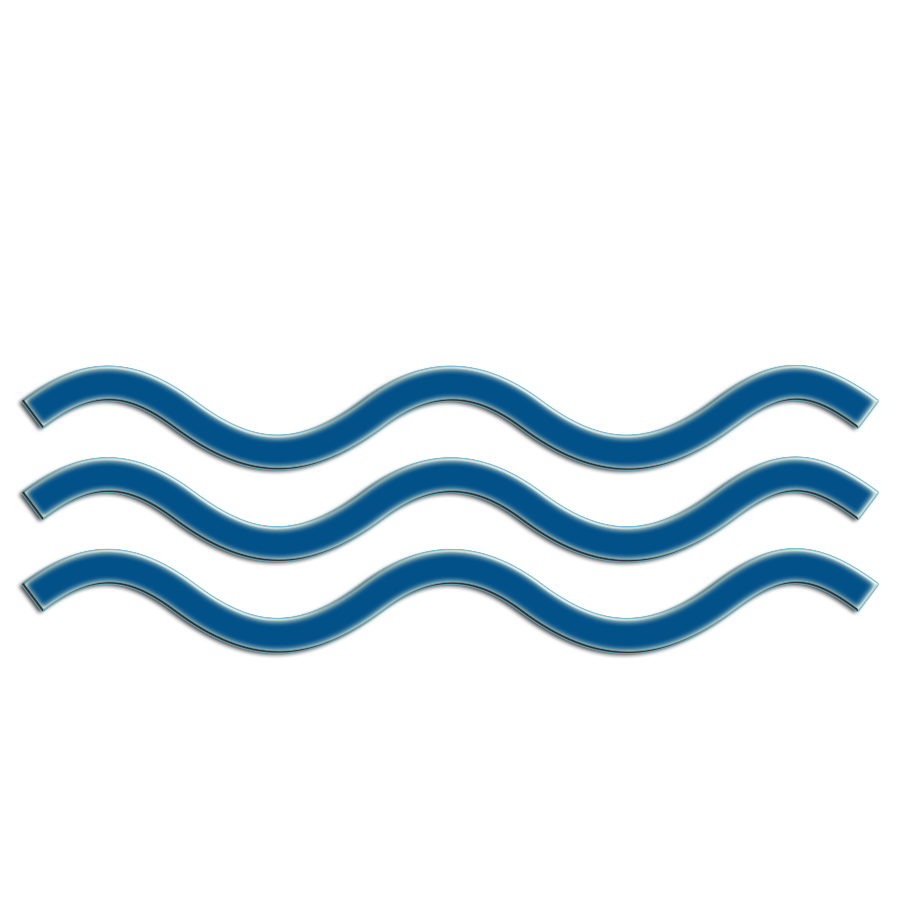 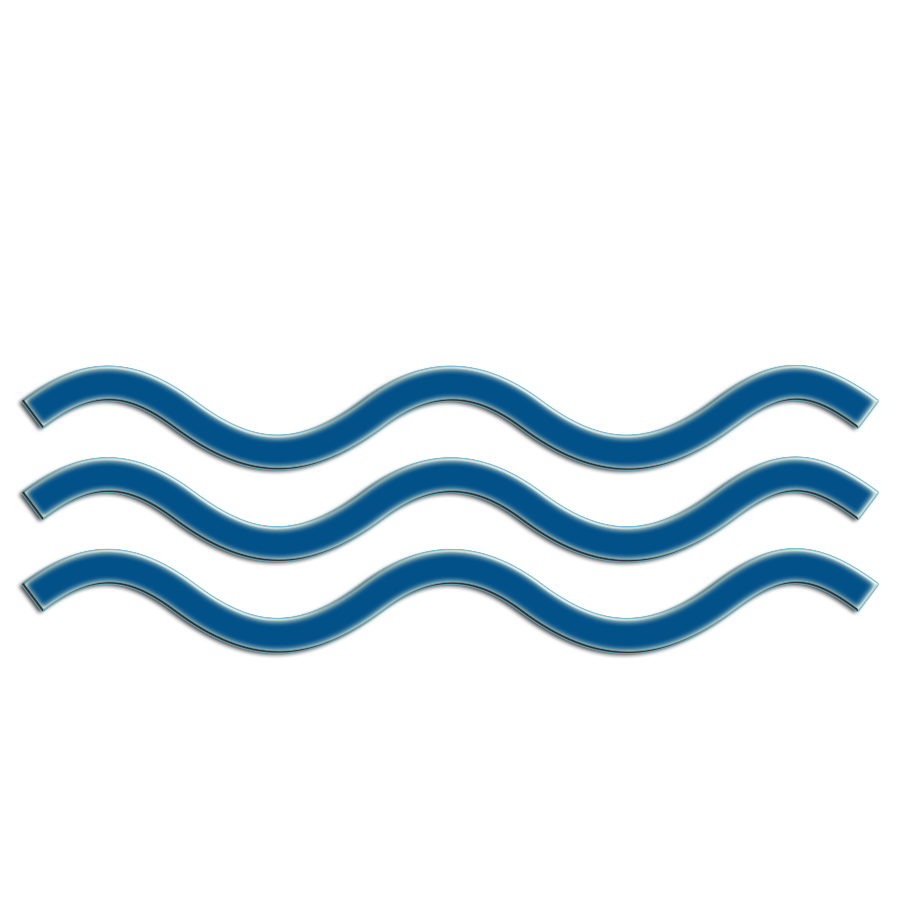 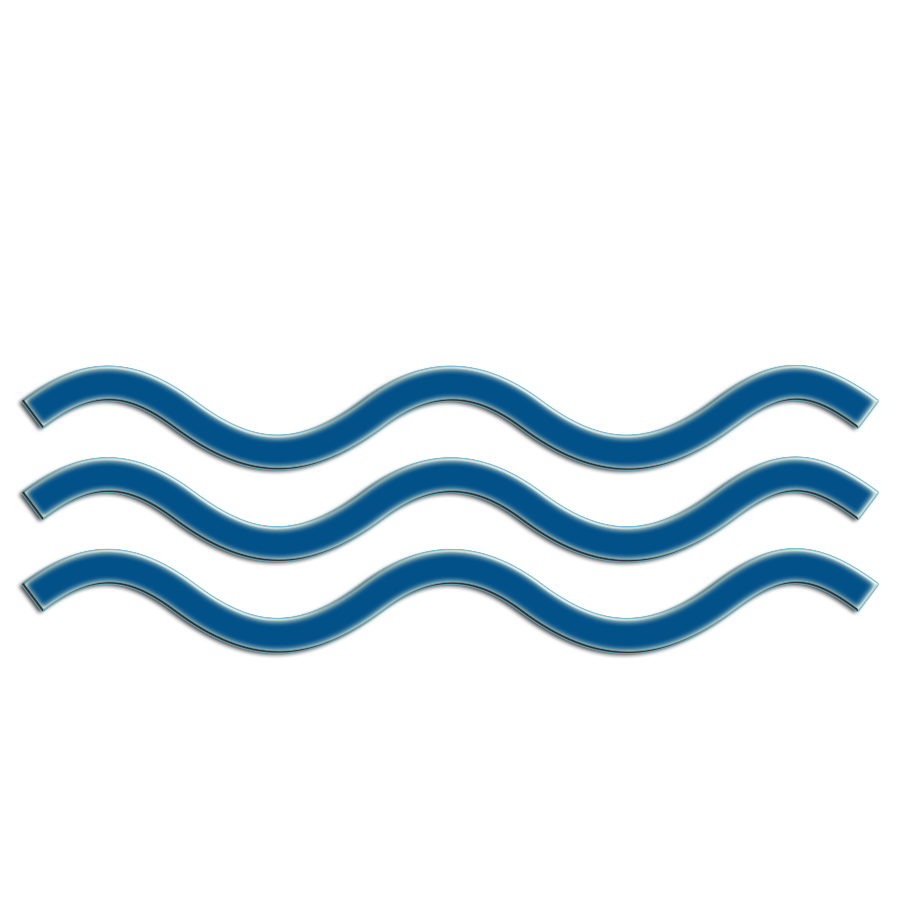 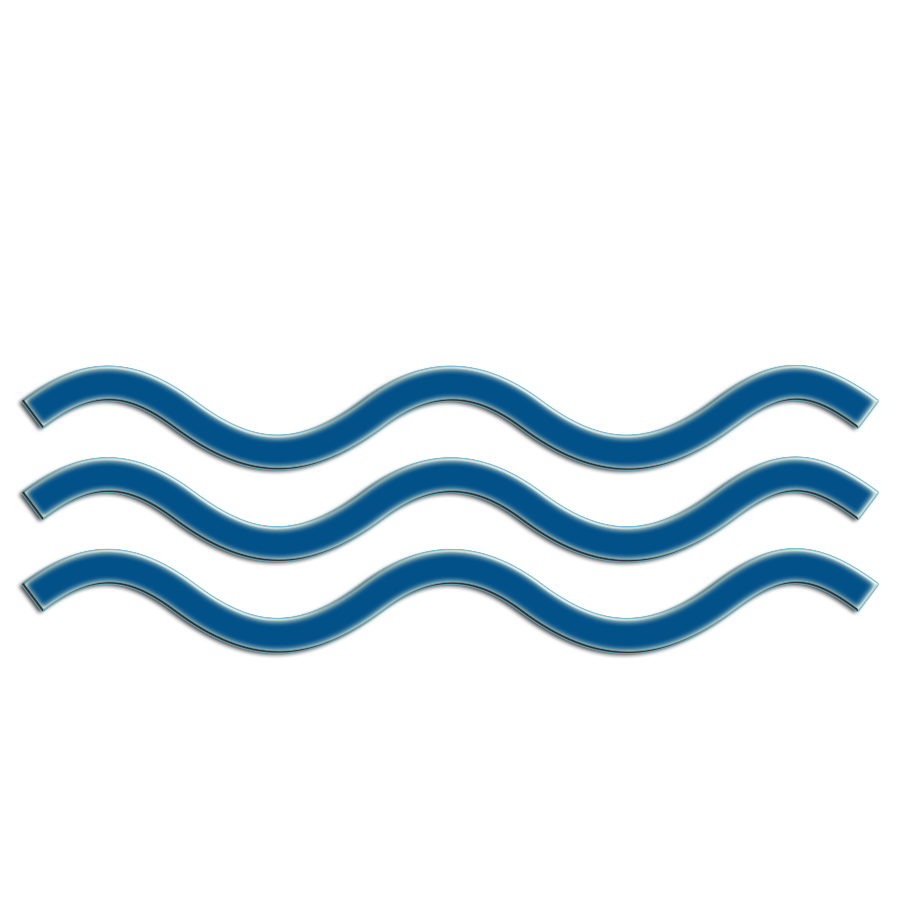 KIDSPLACE
THANKS FOR 	
WATCHING
Kids Place provides safe, nurturing, and flexible learning environments that promote the social, emotional, physical, and cognitive development of young children.
D
[Speaker Notes: 11.https://www.pexels.com/photo/boy-child-childhood-class-207653/
12.https://www.pexels.com/photo/girls-on-desk-looking-at-notebook-159823/]
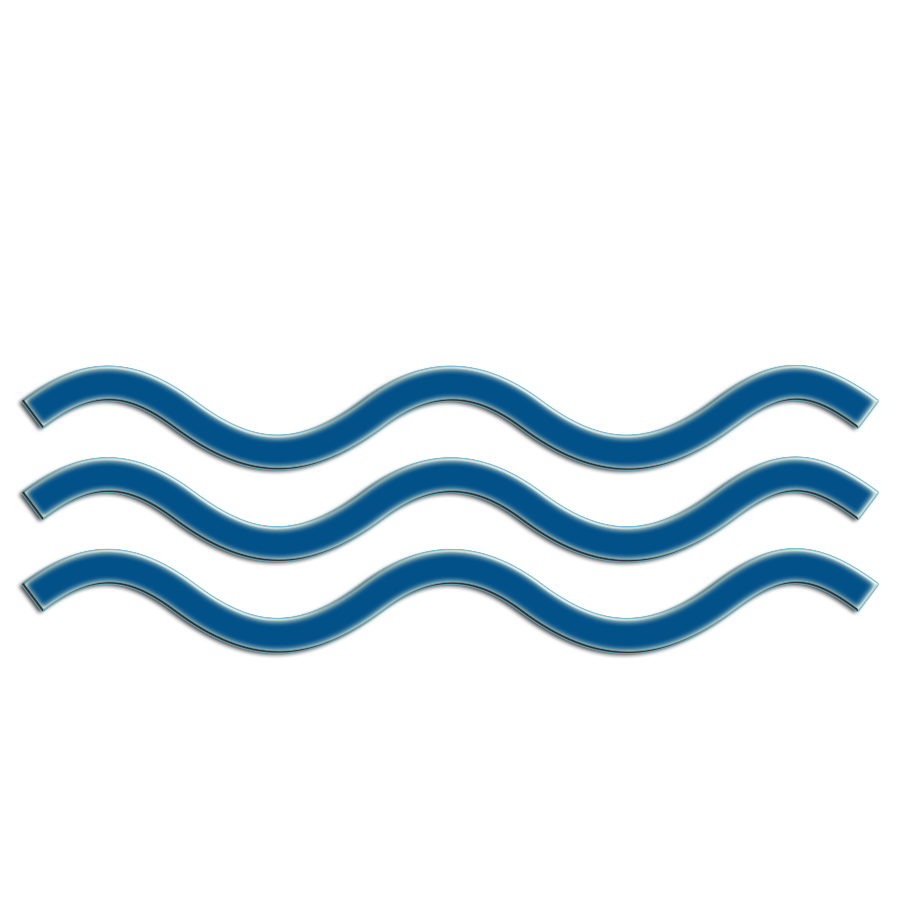 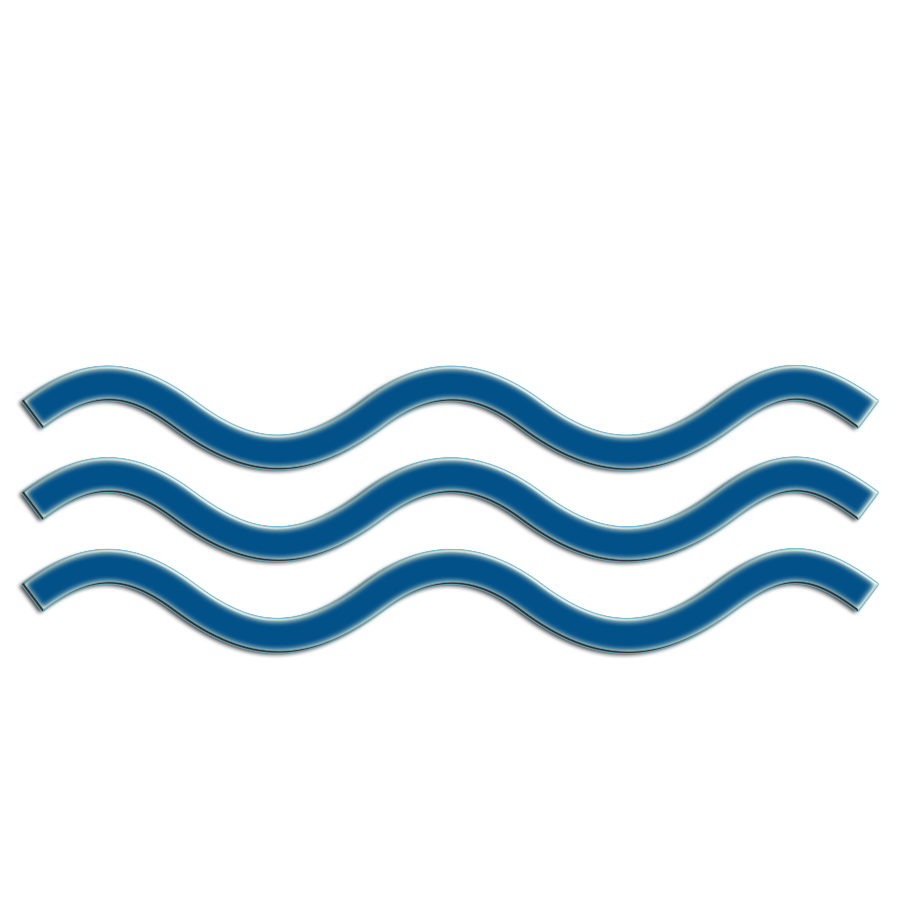 A
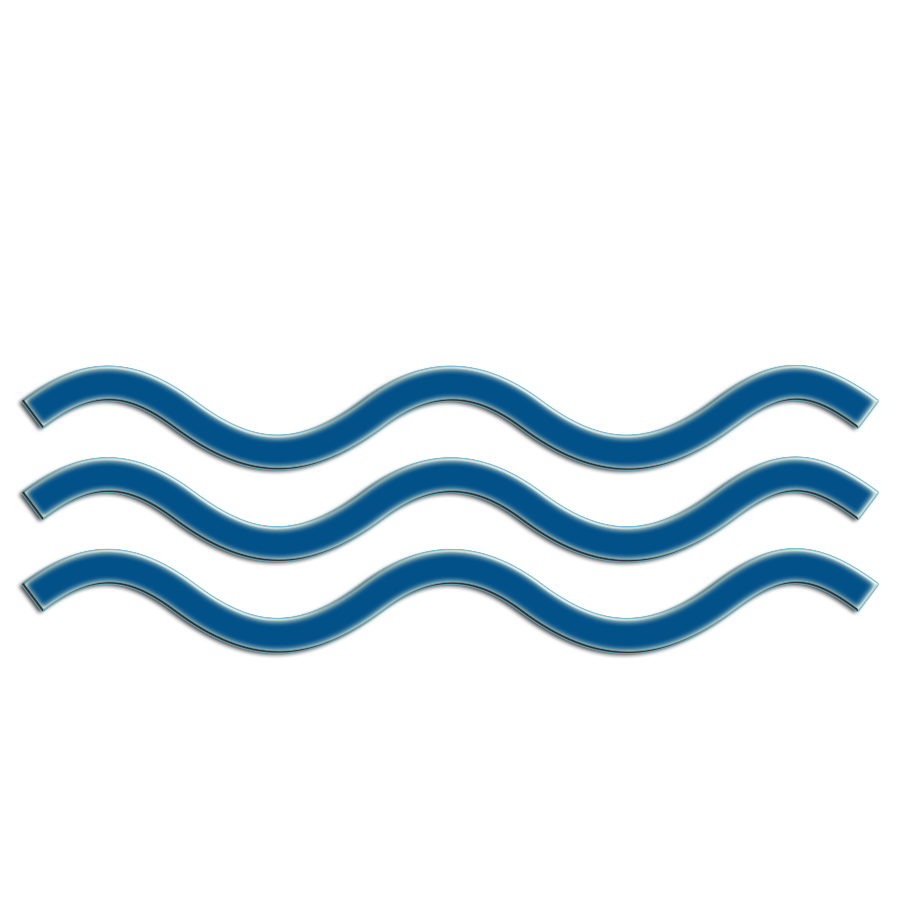 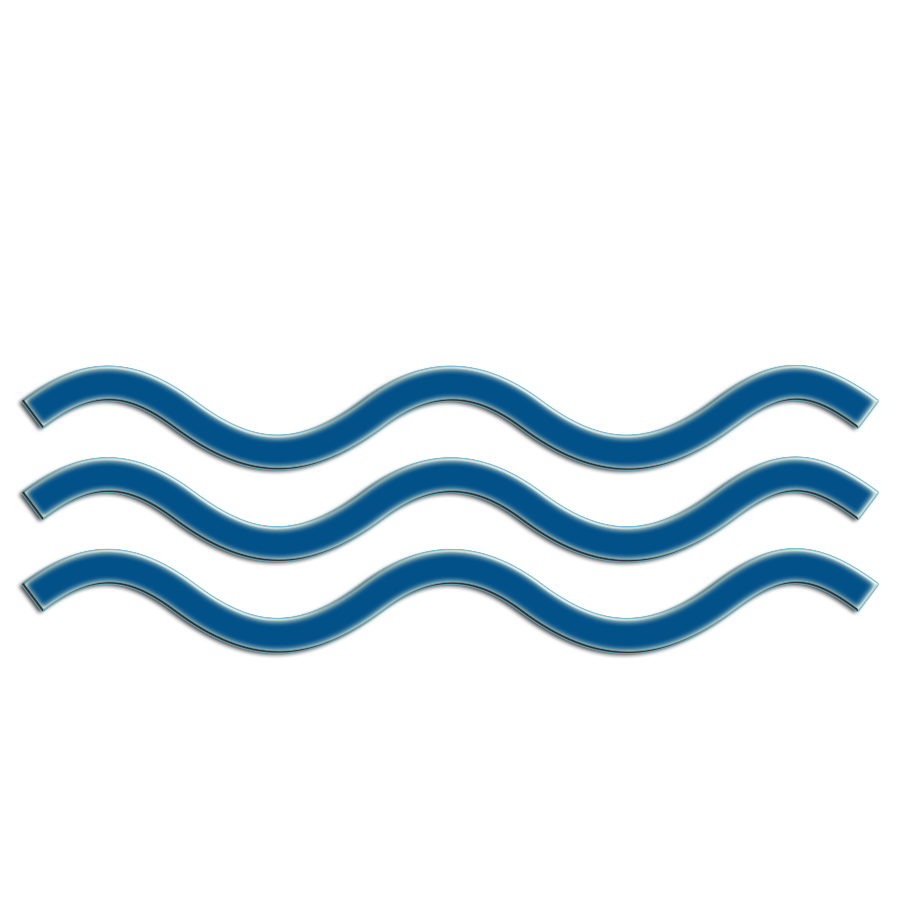 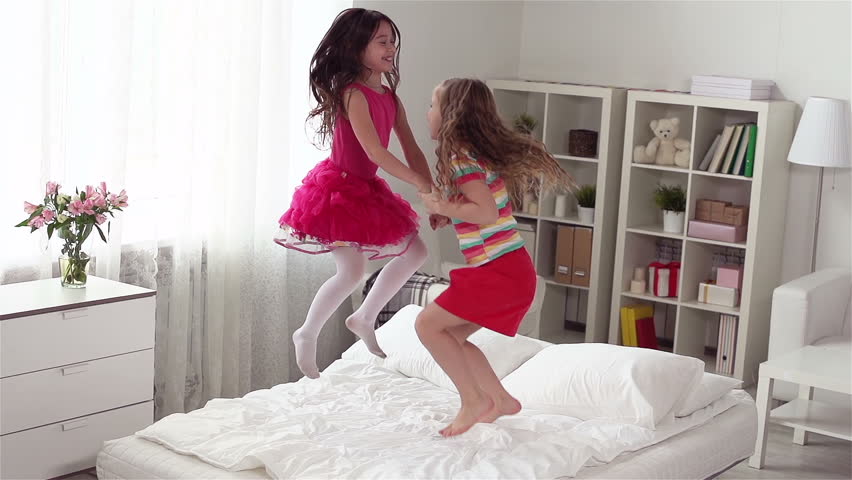 KIDSPLACE
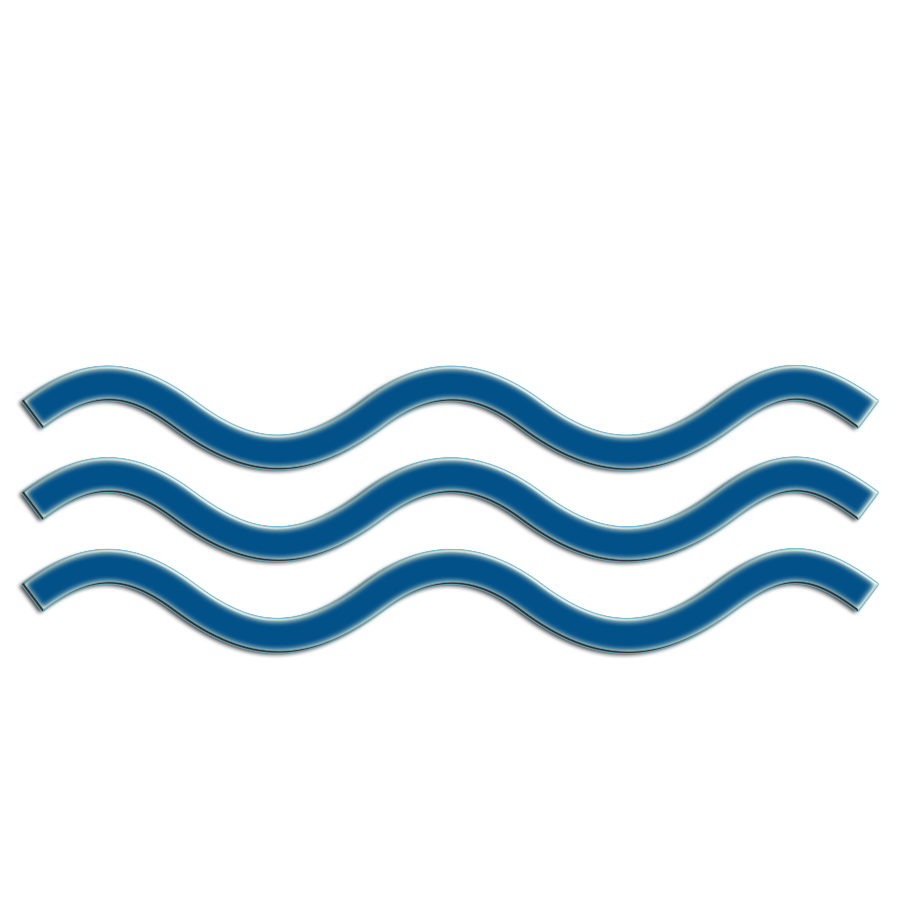 KIDSPLACE
Our cooperative learning community brings together children, parents, and teachers in meaningful play. We develop collaborative relationships and explore environments, experiences, and activities that encourage curiosity and wonder. We value who children are, celebrate their unique gifts, believe in their capabilities, encourage their interests, and honor their feelings and ideas.
c
F
[Speaker Notes: https://ak9.picdn.net/shutterstock/videos/5251799/thumb/11.jpg]